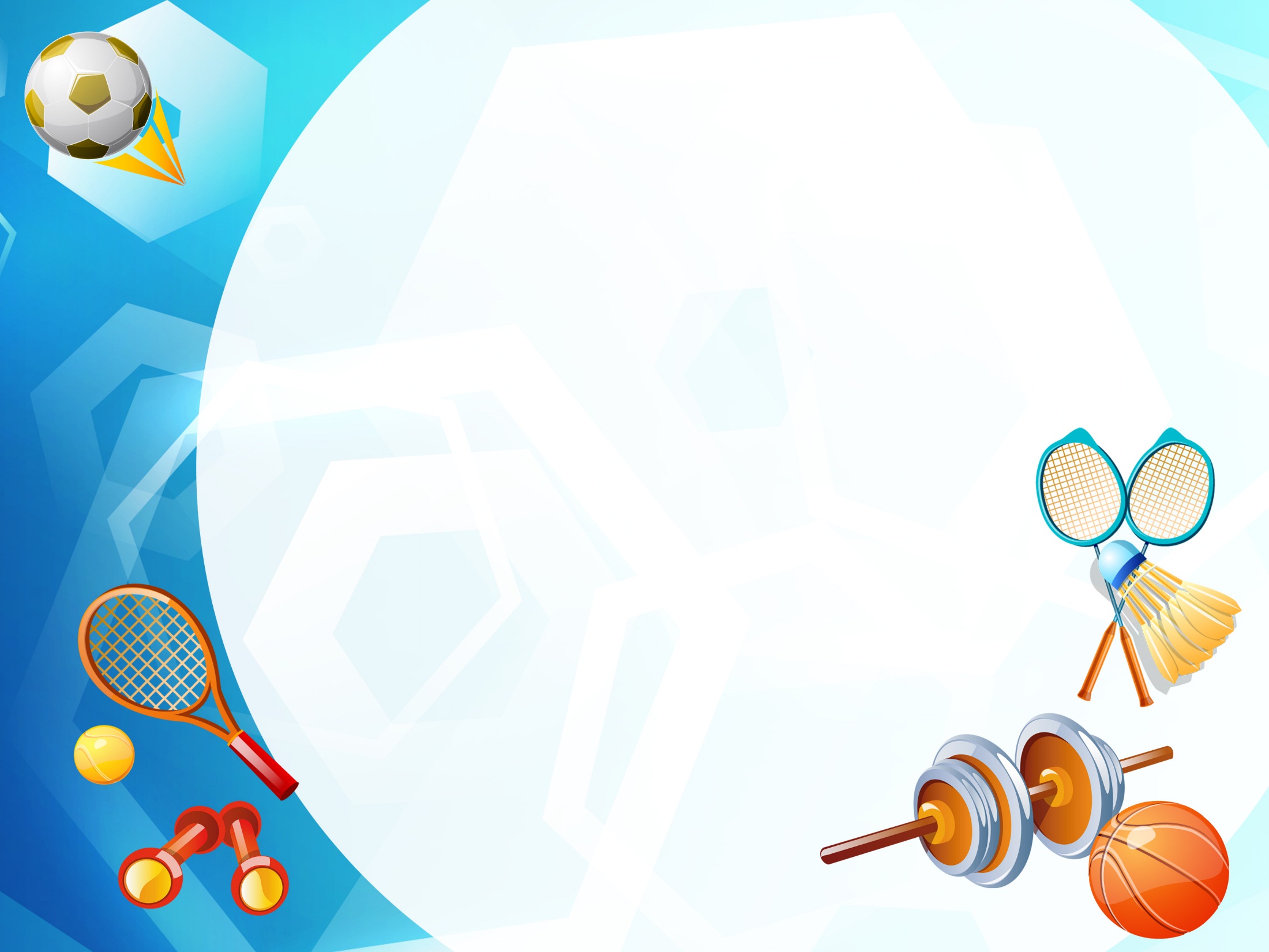 ПРОБЛЕМА ПІДВИЩЕННЯ 
ІНТЕРЕСУ УЧНІВ
ДО ЗАНЯТЬ 
ФІЗИЧНОЮ КУЛЬТУРОЮ
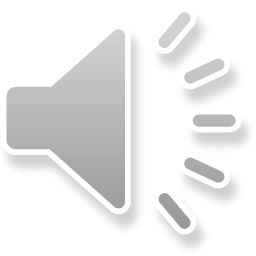 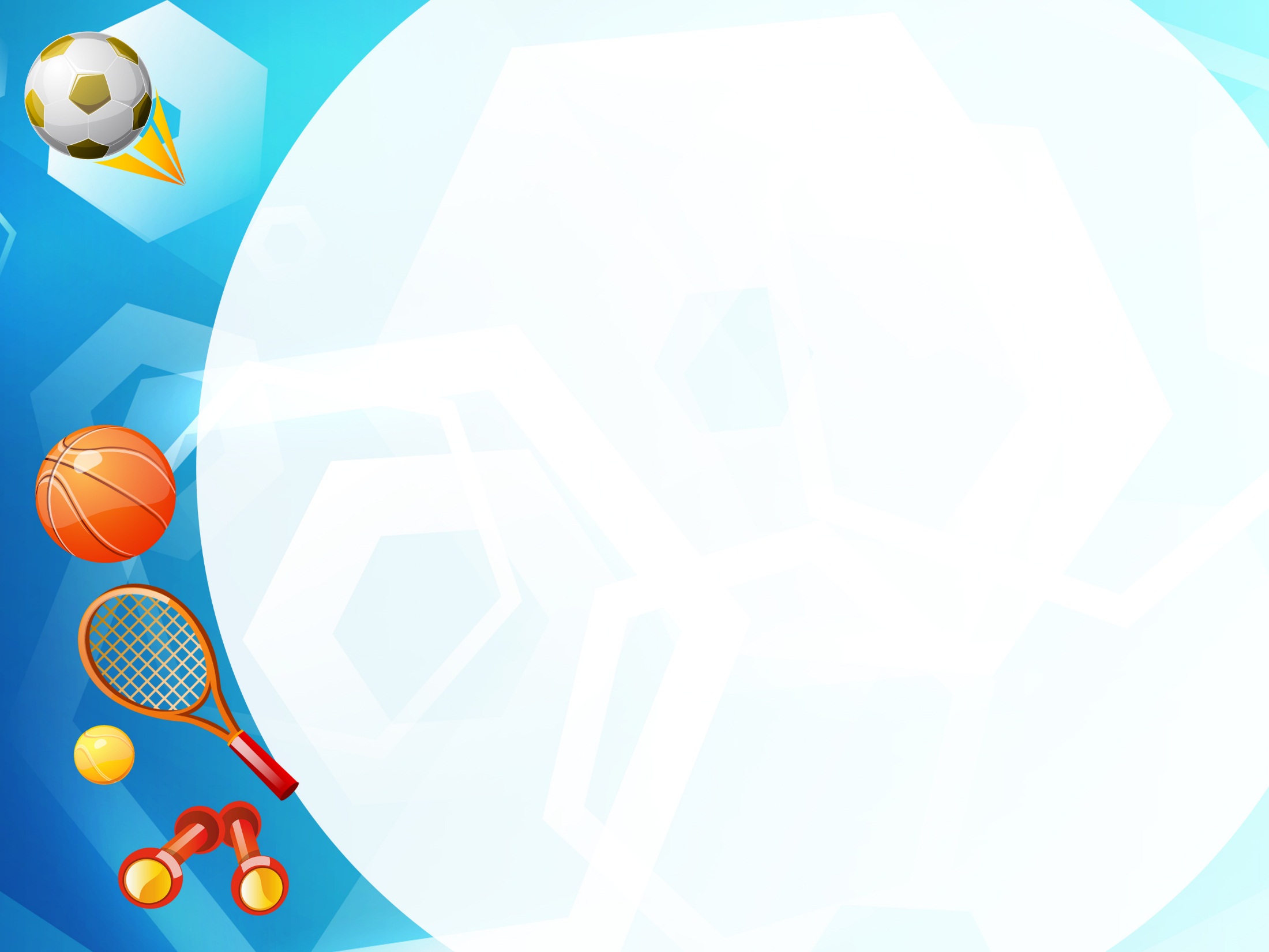 Освіта - основа розвитку особистості, 
суспільства, нації, держави,
 запорука майбутнього України
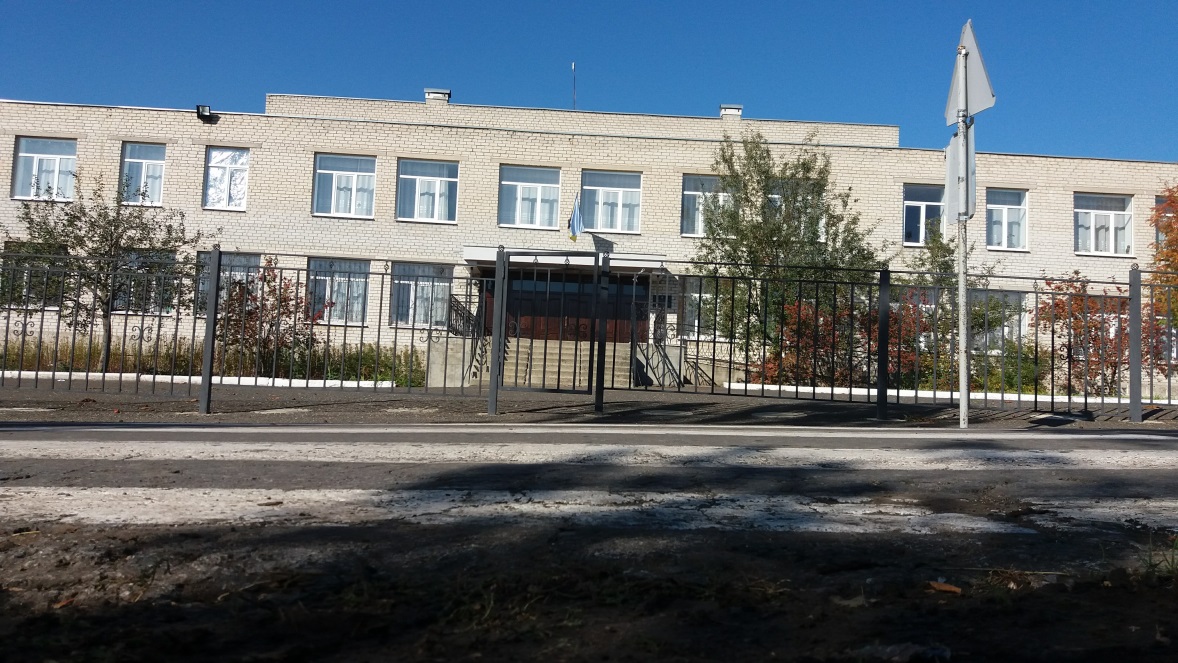 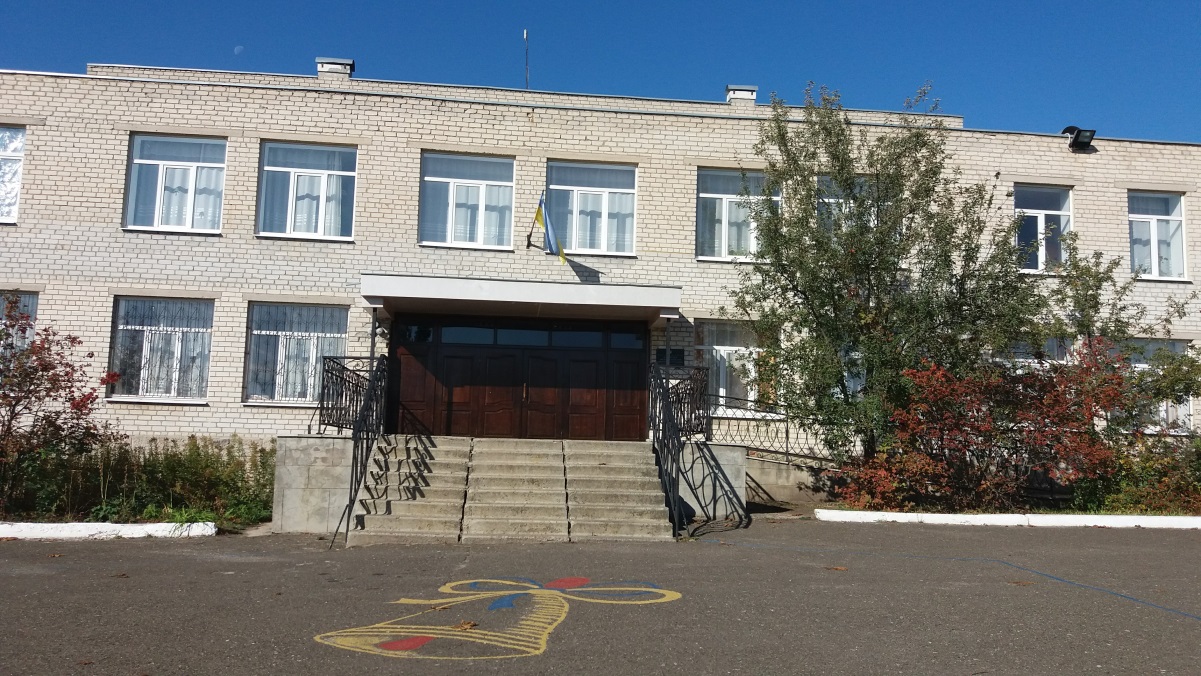 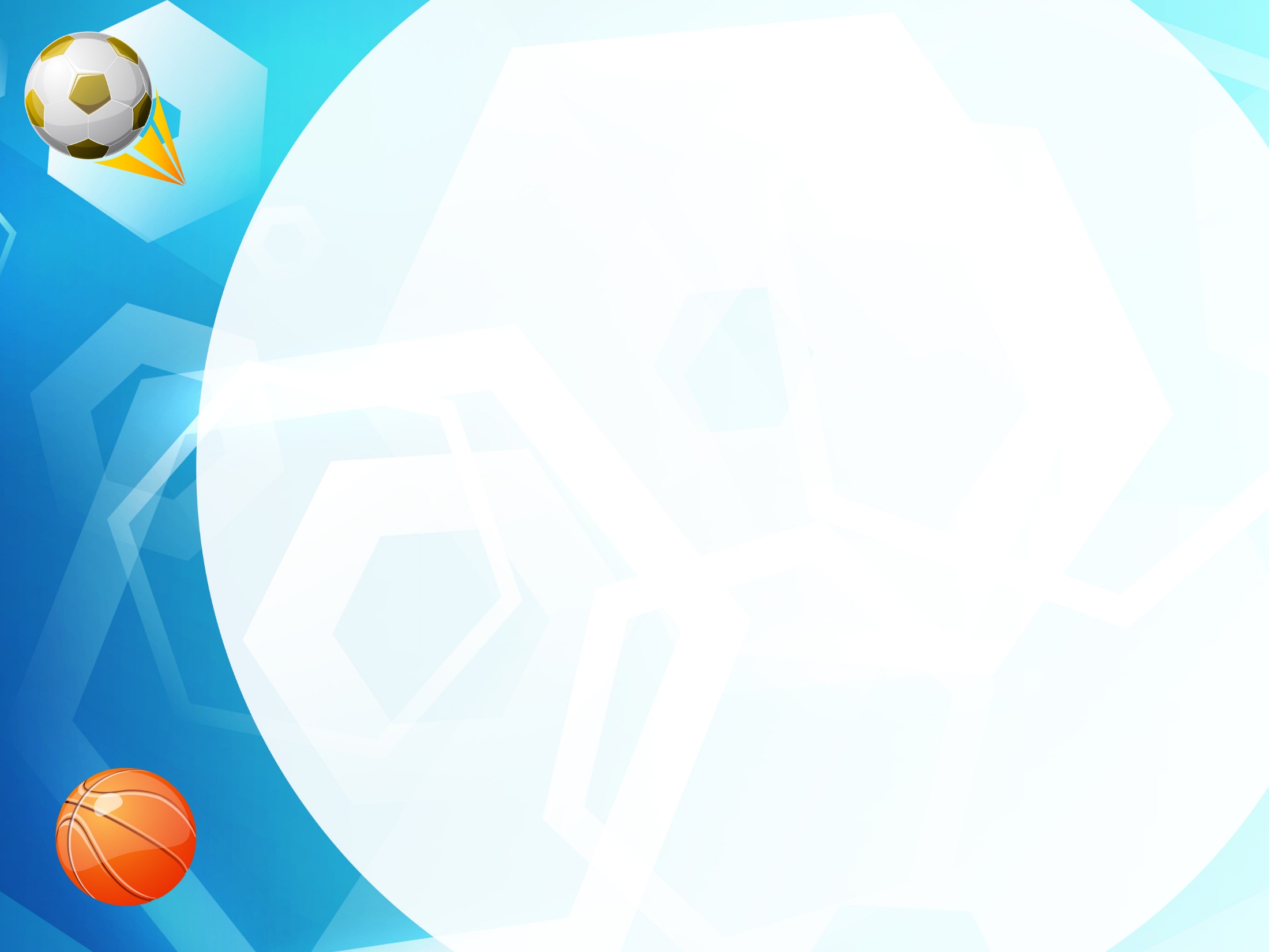 Вплив фізичної культури
 на формування особистості:
підвищується працездатність;
поширюється діапазон рухових умінь та навичок;
зростає розумова активність;
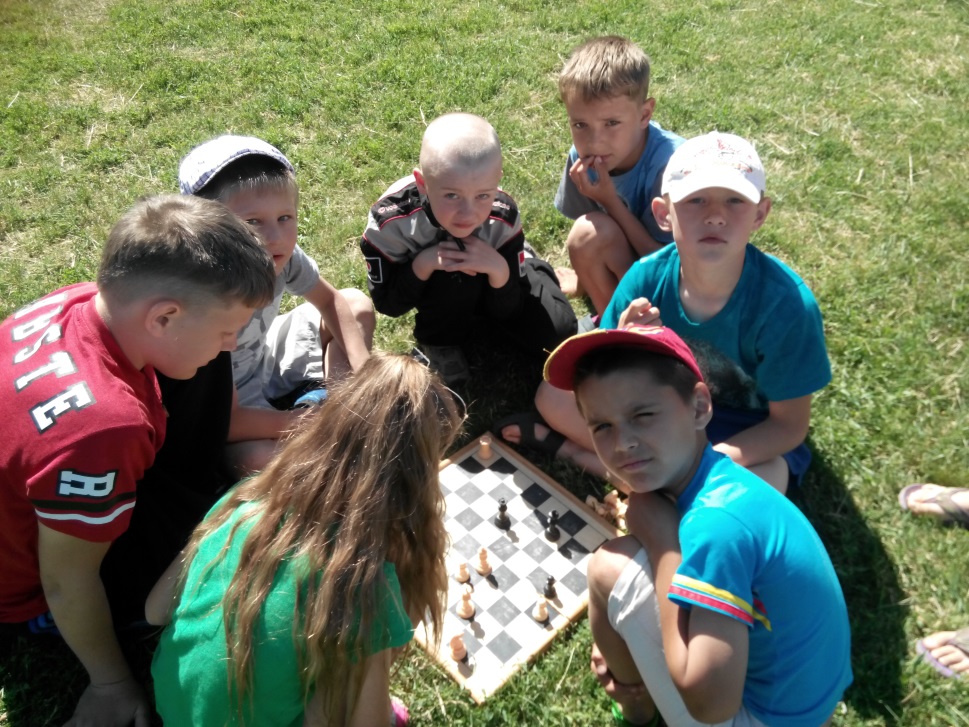 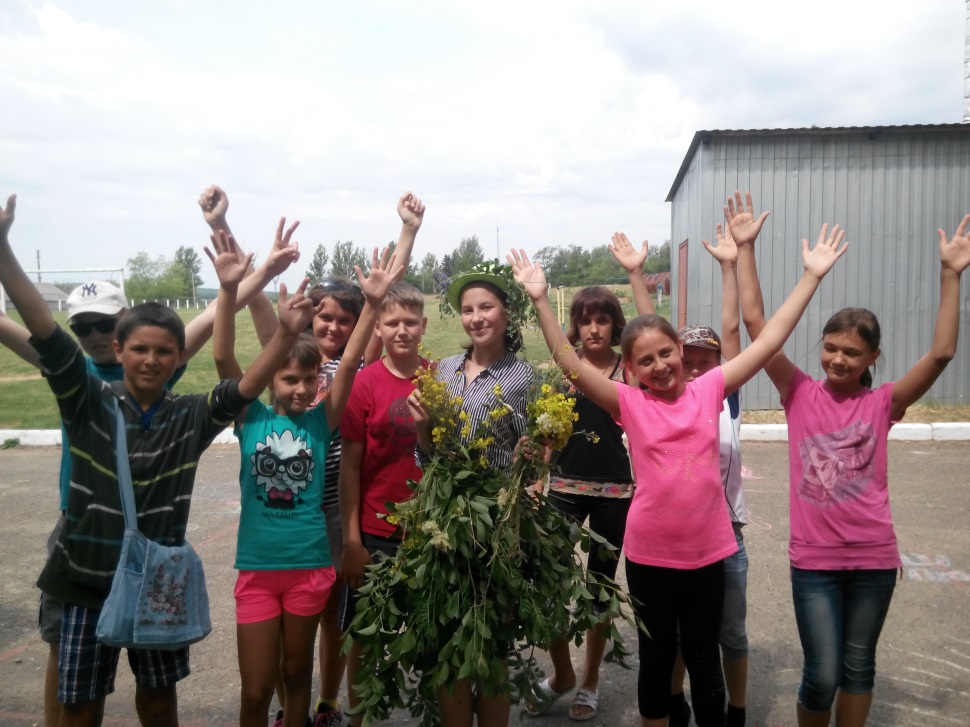 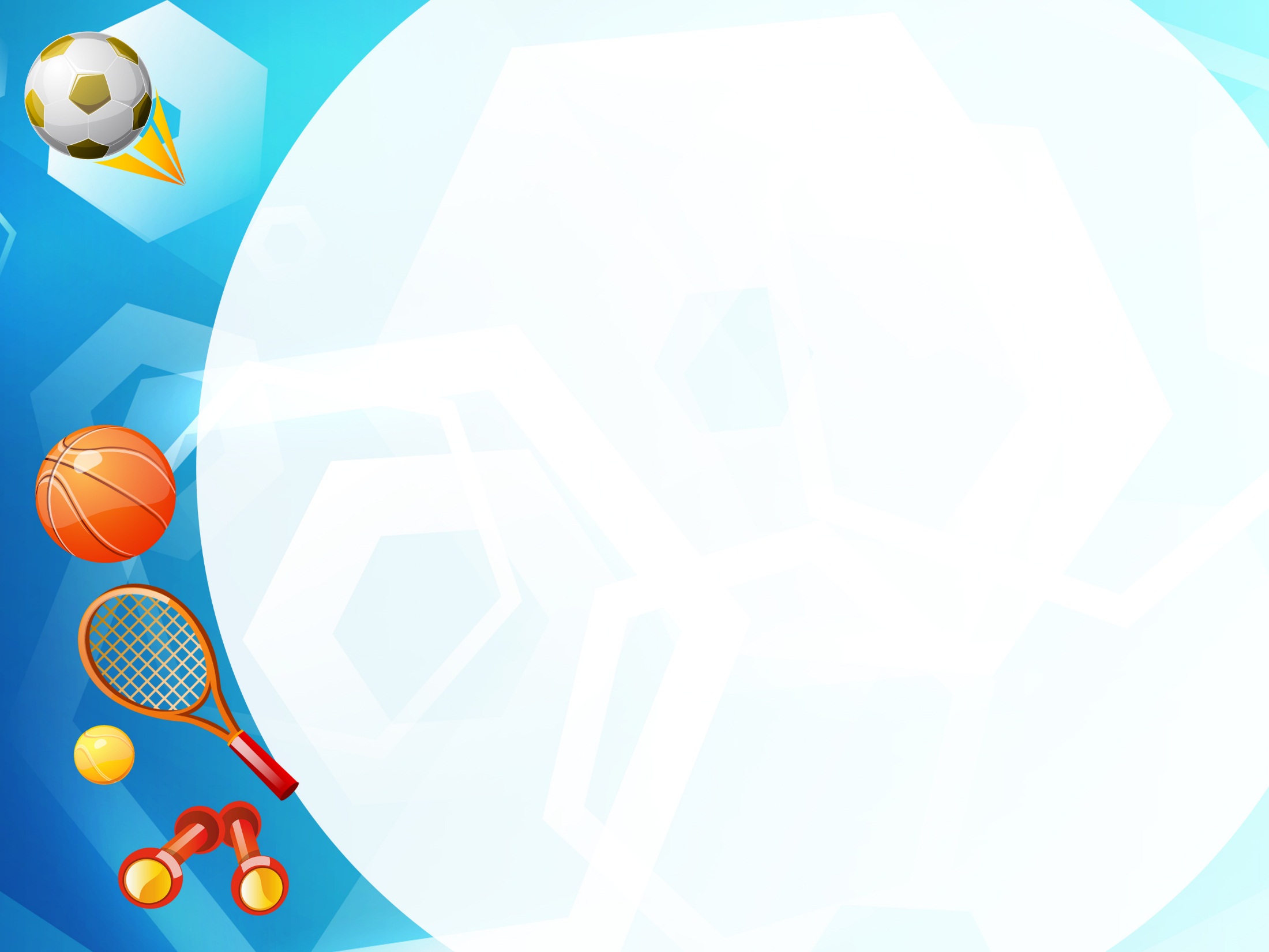 регулюється психоемоційний стан;
раціоналізується  організація праці;
зберігається здоров'я;
формується здоровий спосіб життя.
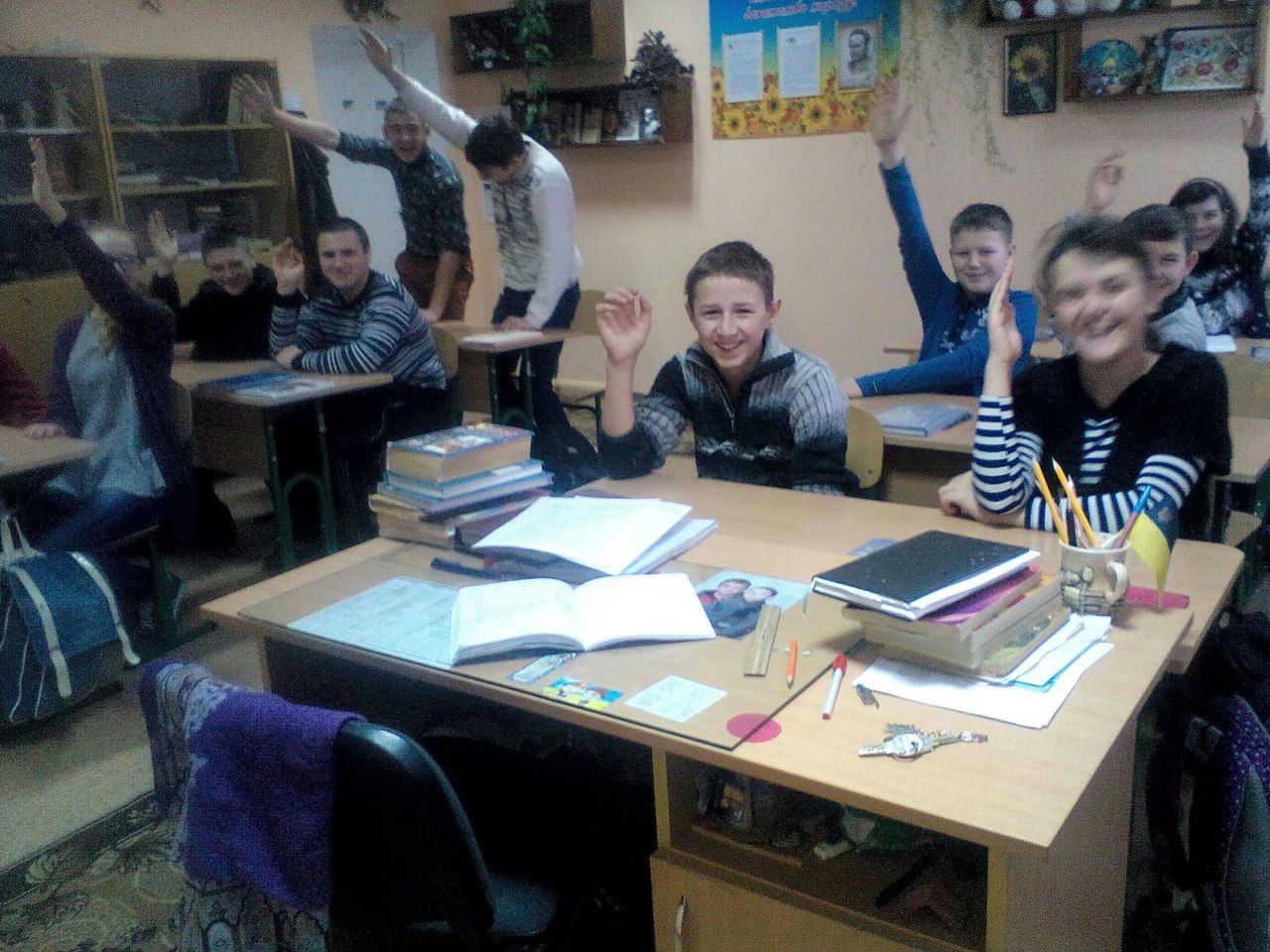 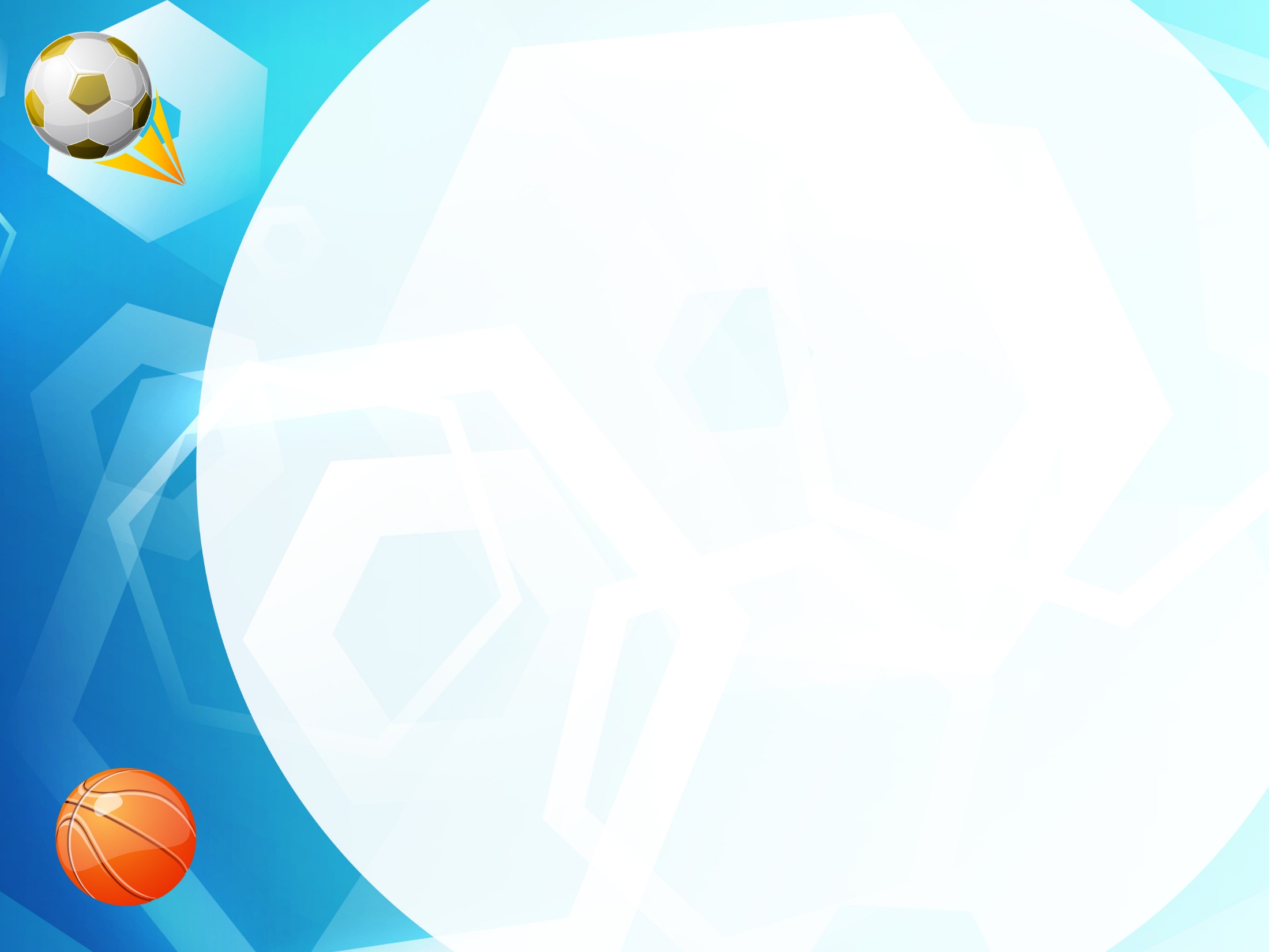 Здоров'я дитини – багатство країни.
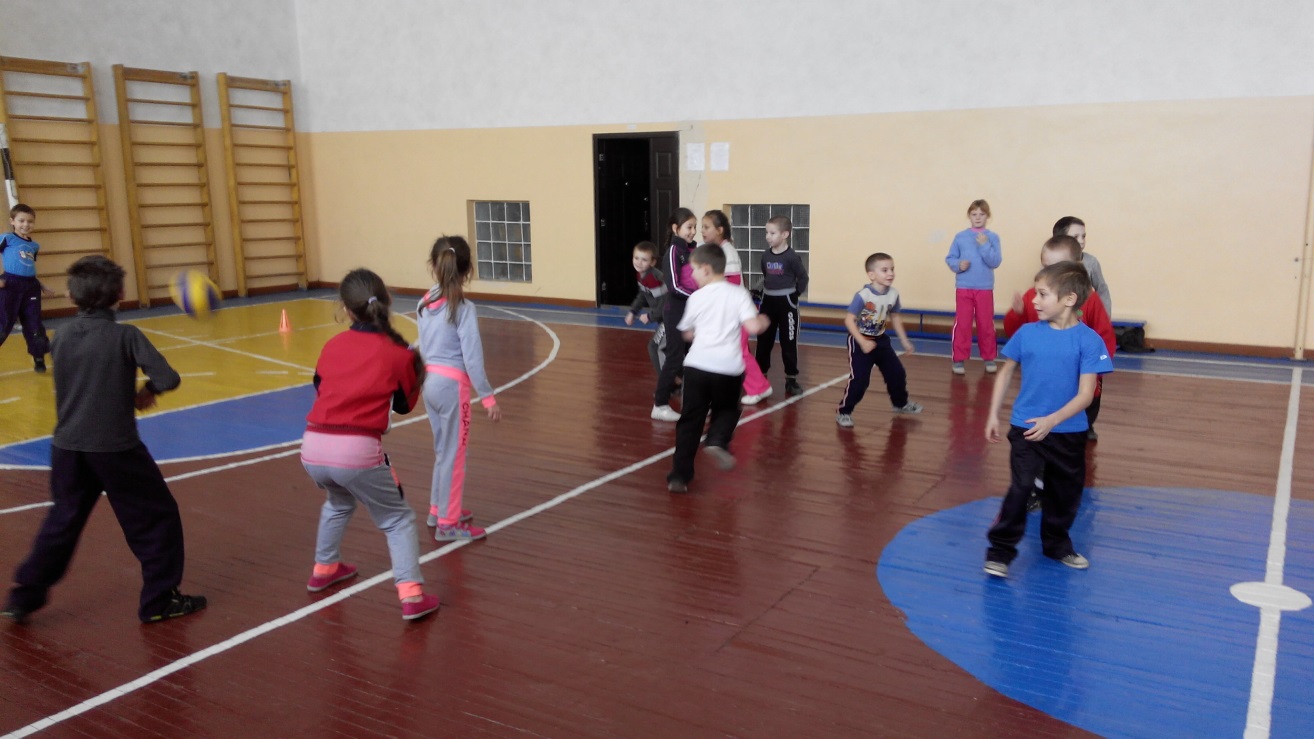 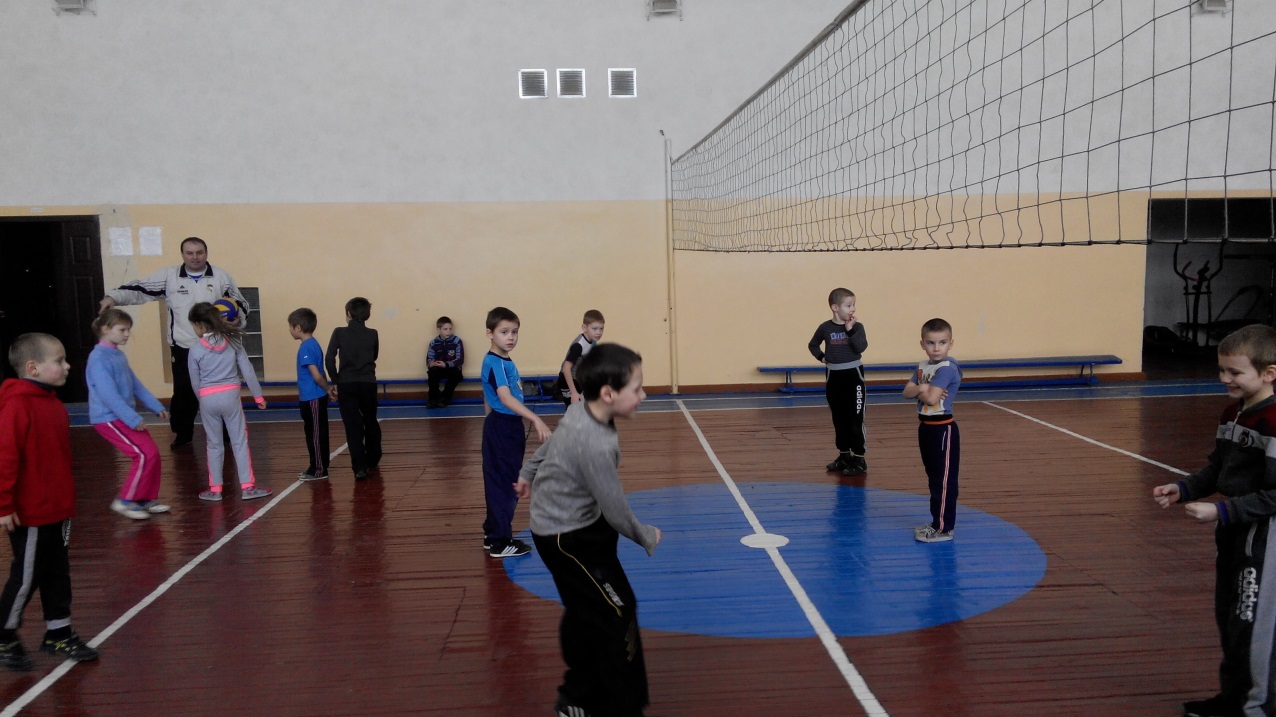 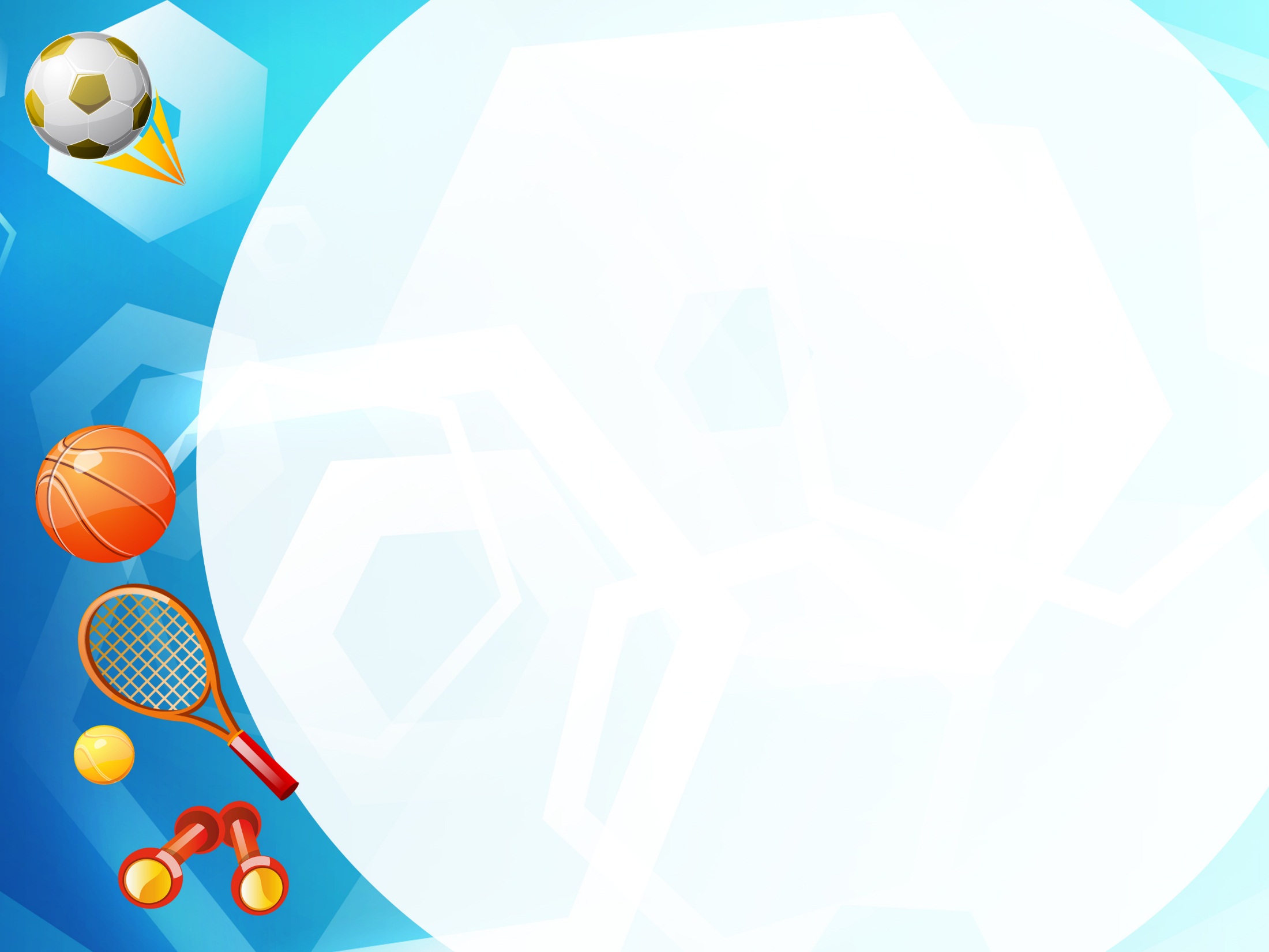 Мотив – це спонукальна причина дій і
  вчинків людини.
Мета занять:
зміцнення здоров'я;
підвищення  рівня фізичного розвитку;
виконання і здача різних тестів;
досягнення високих спортивних результатів.
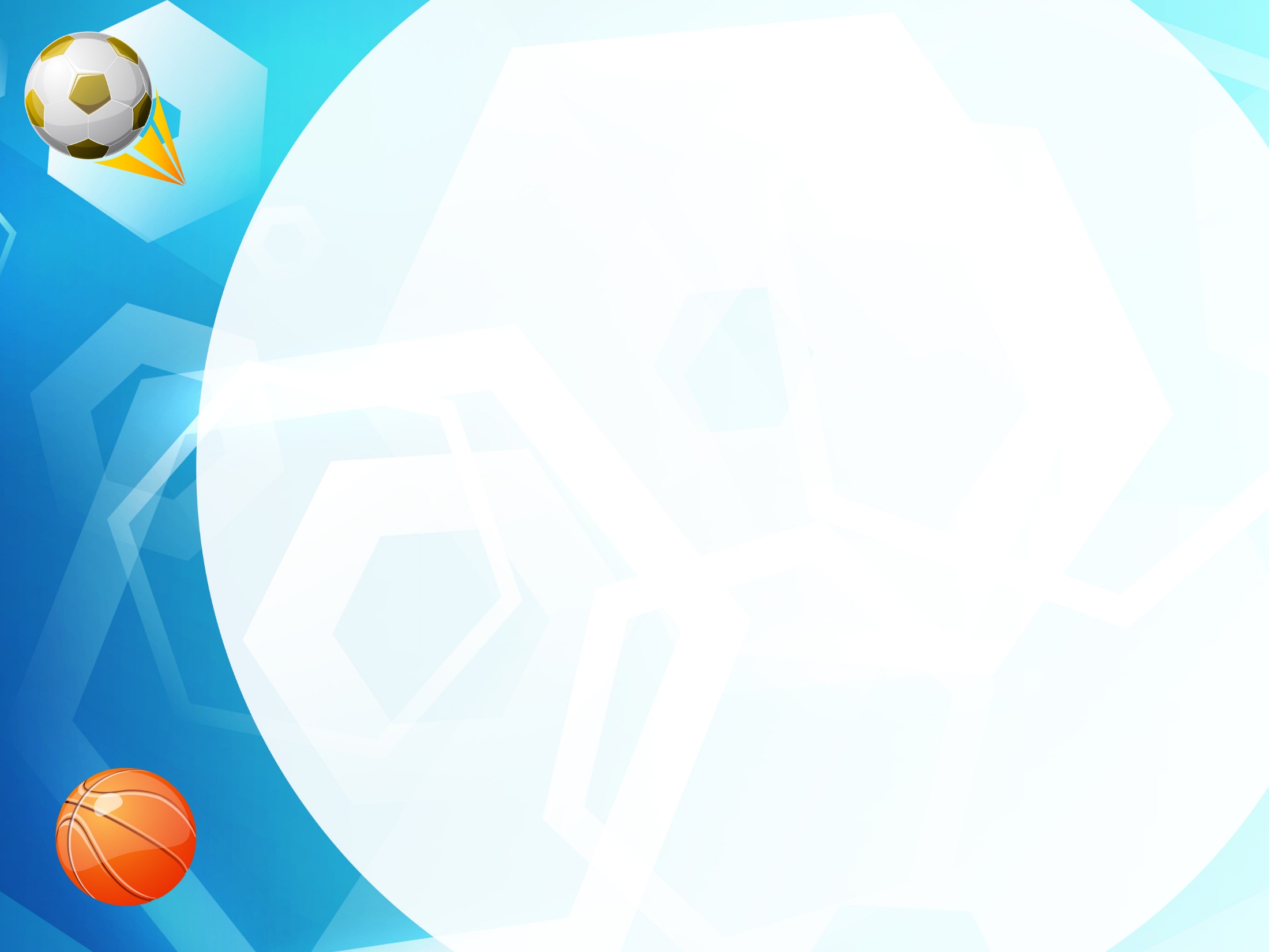 Зацікавити
      Захопити
            Надихнути
Пробудити
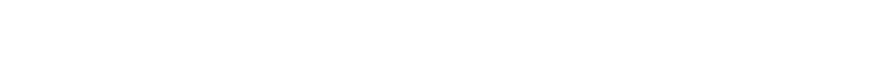 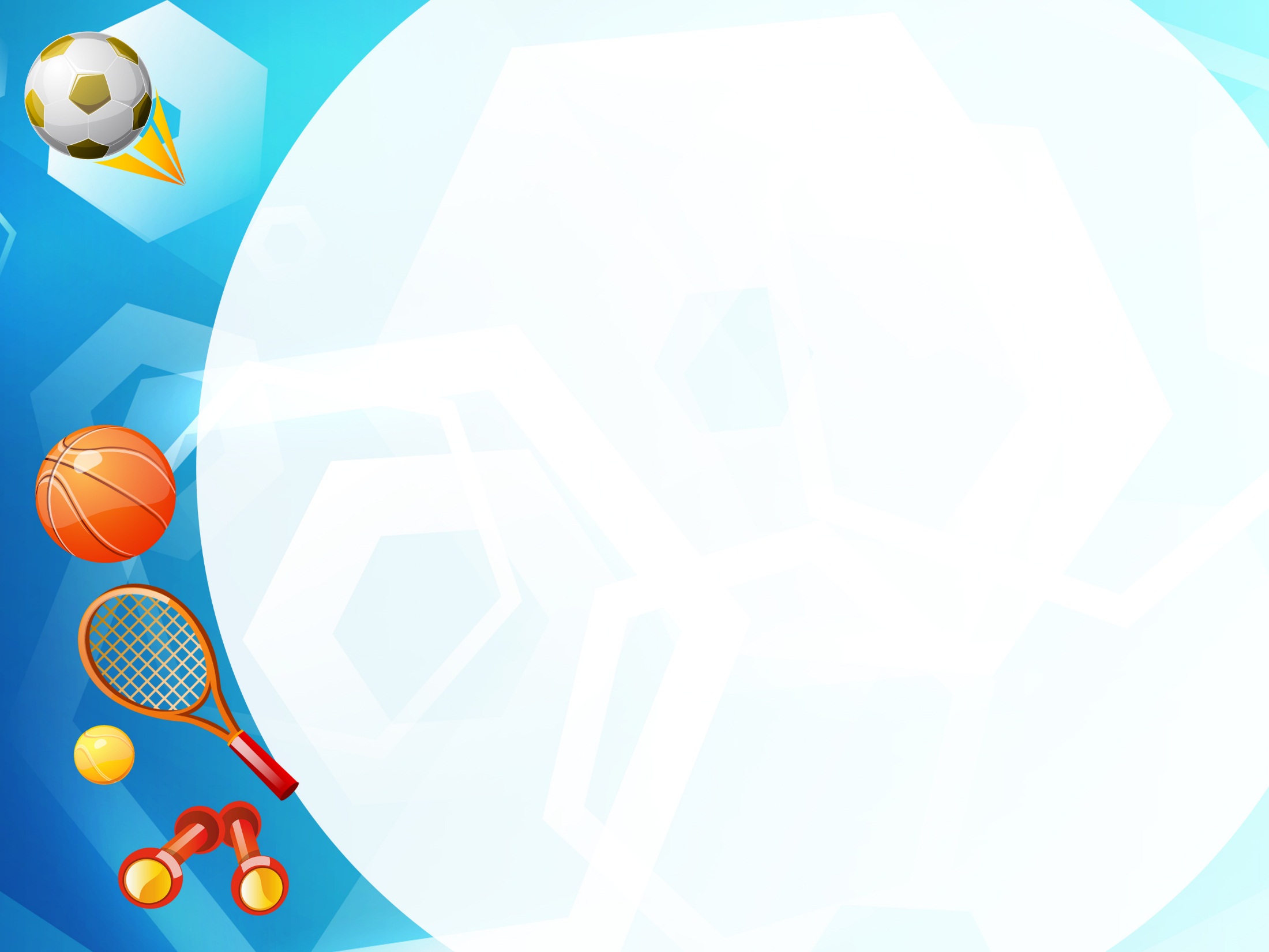 Чому діти займаються фізкультурою
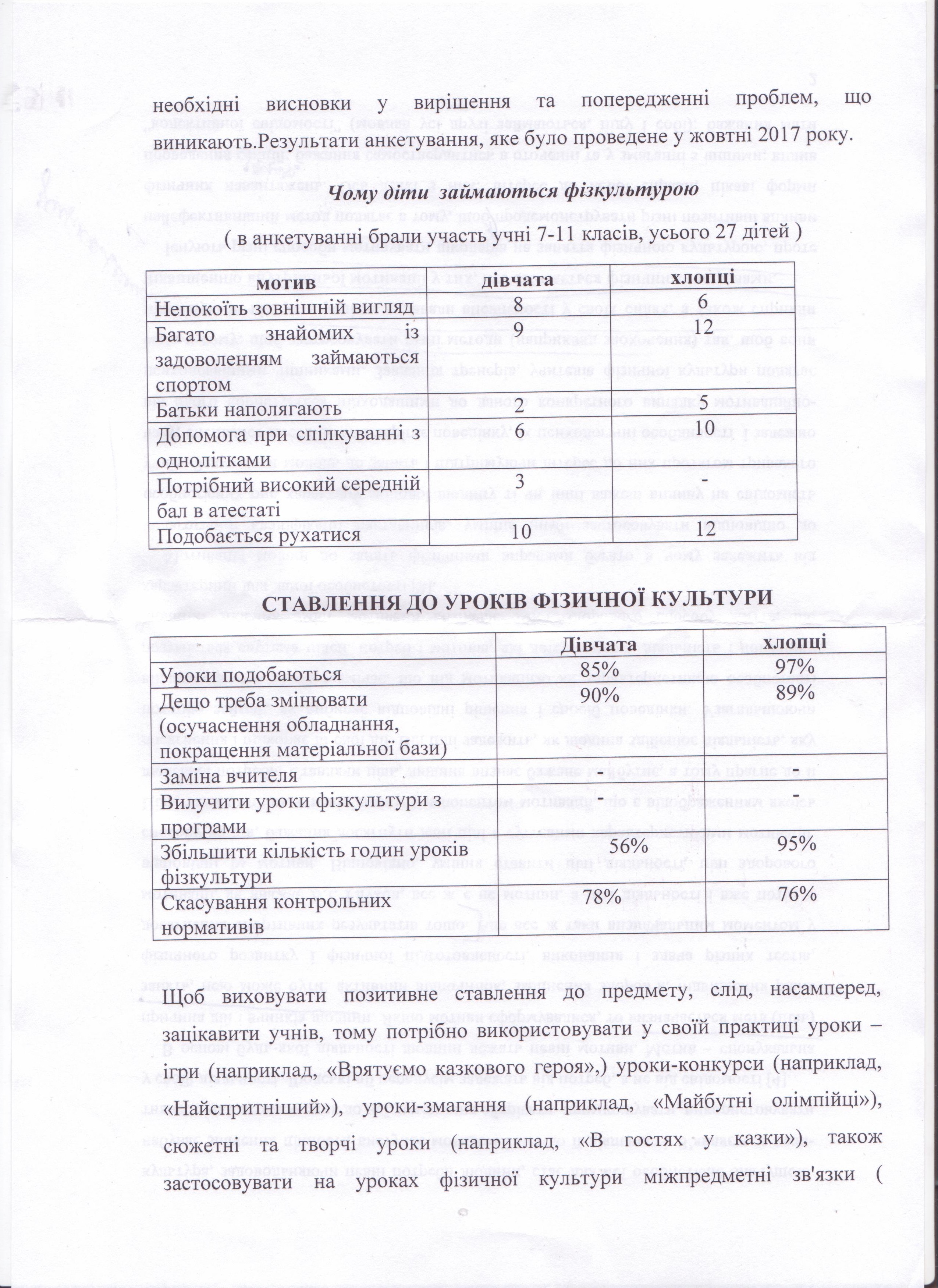 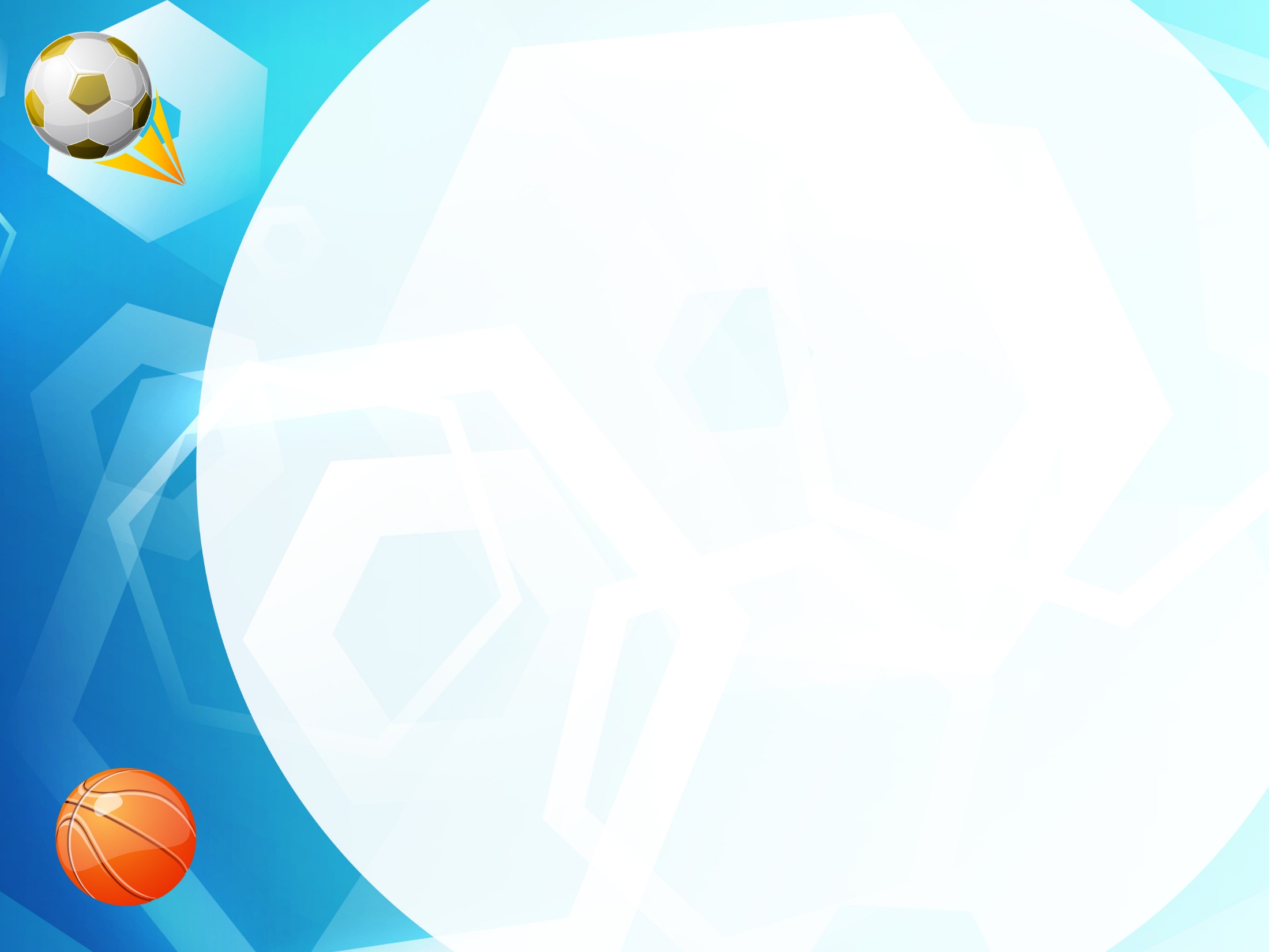 Ставлення до уроків фізкультури
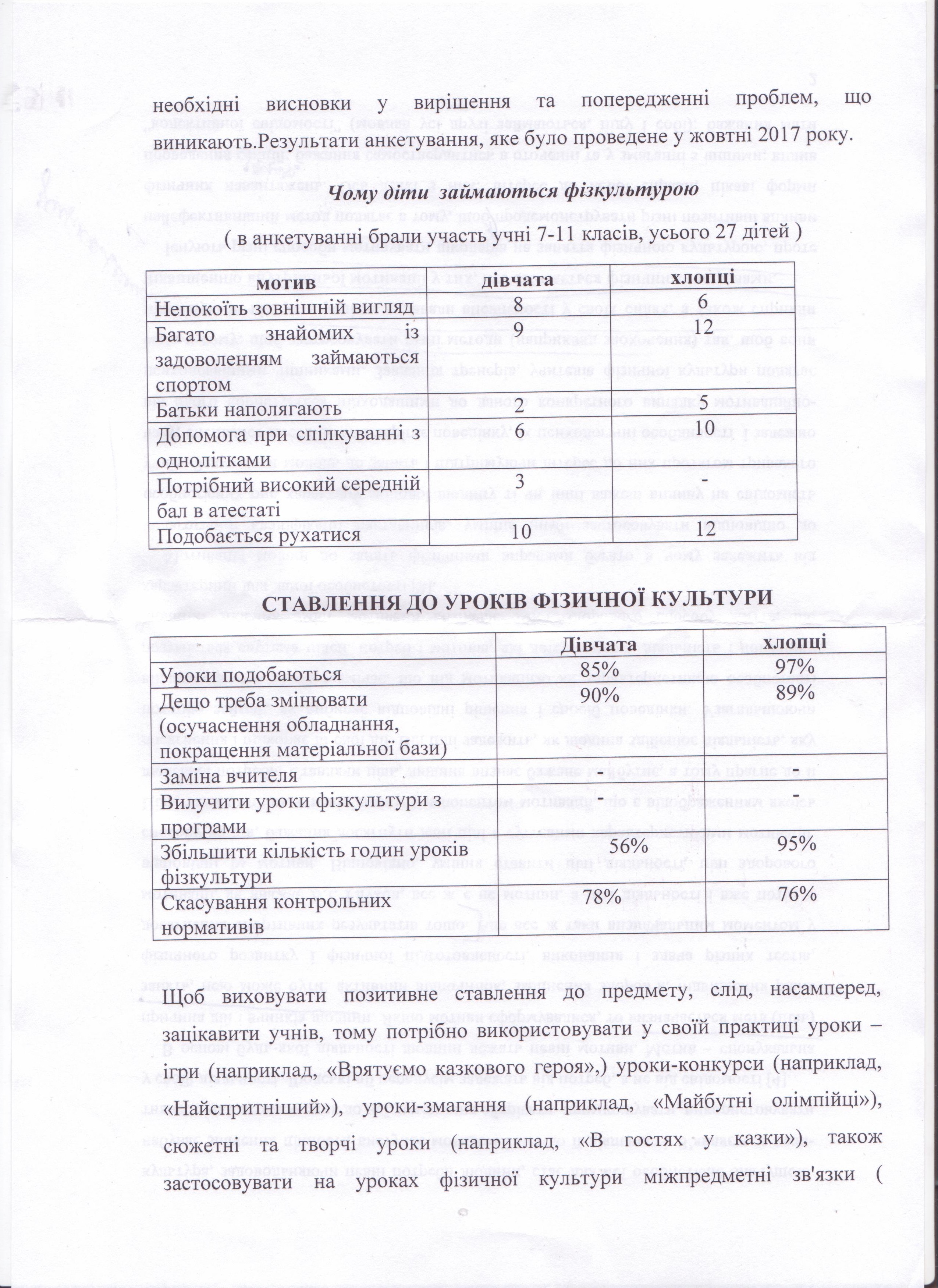 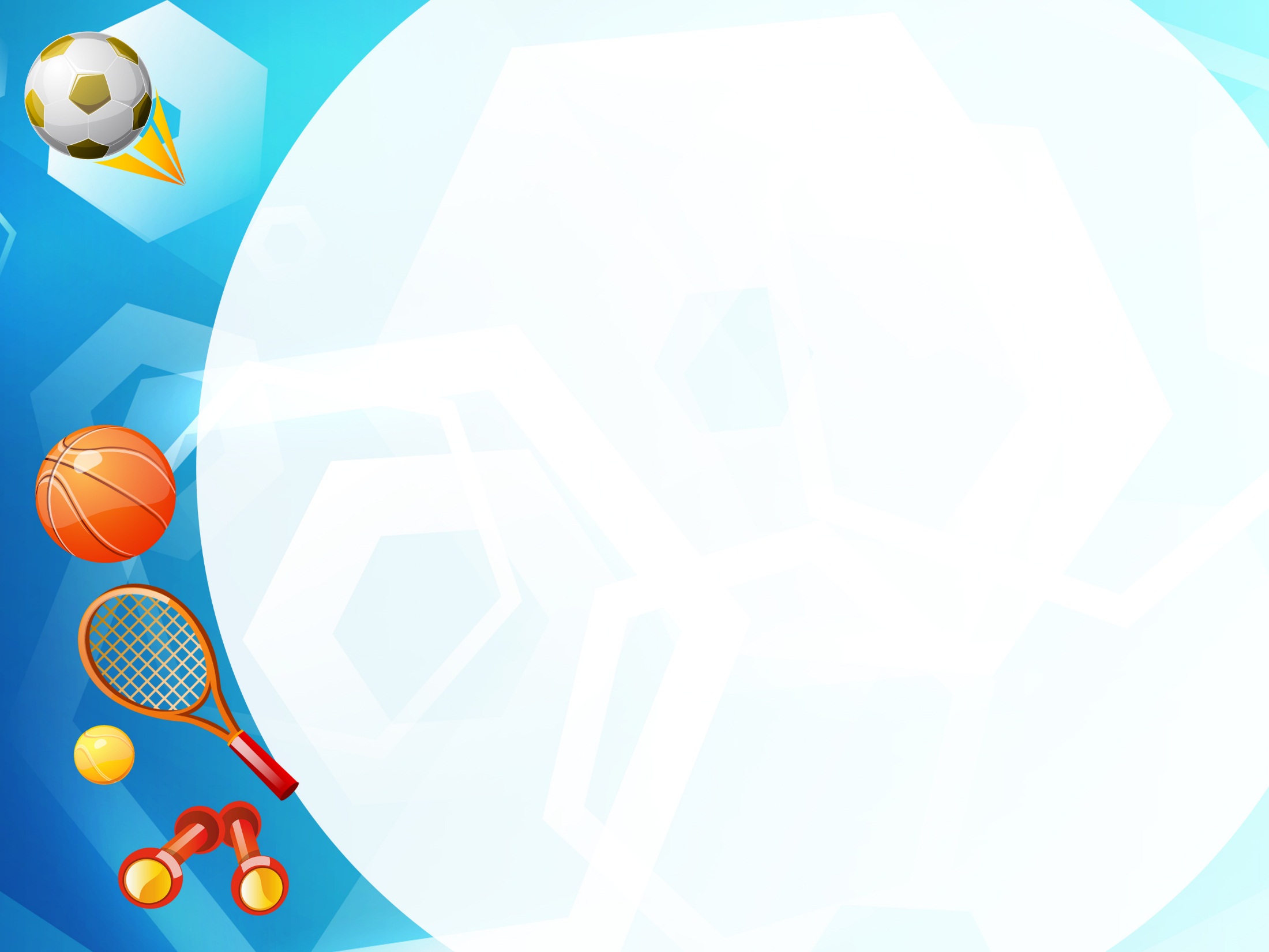 Утілення в практику уроків різних 
типів: гри, конкурсів, змагань, 
сюжетні та творчі заняття.
Застосування міжпредметних 
зв'язків.
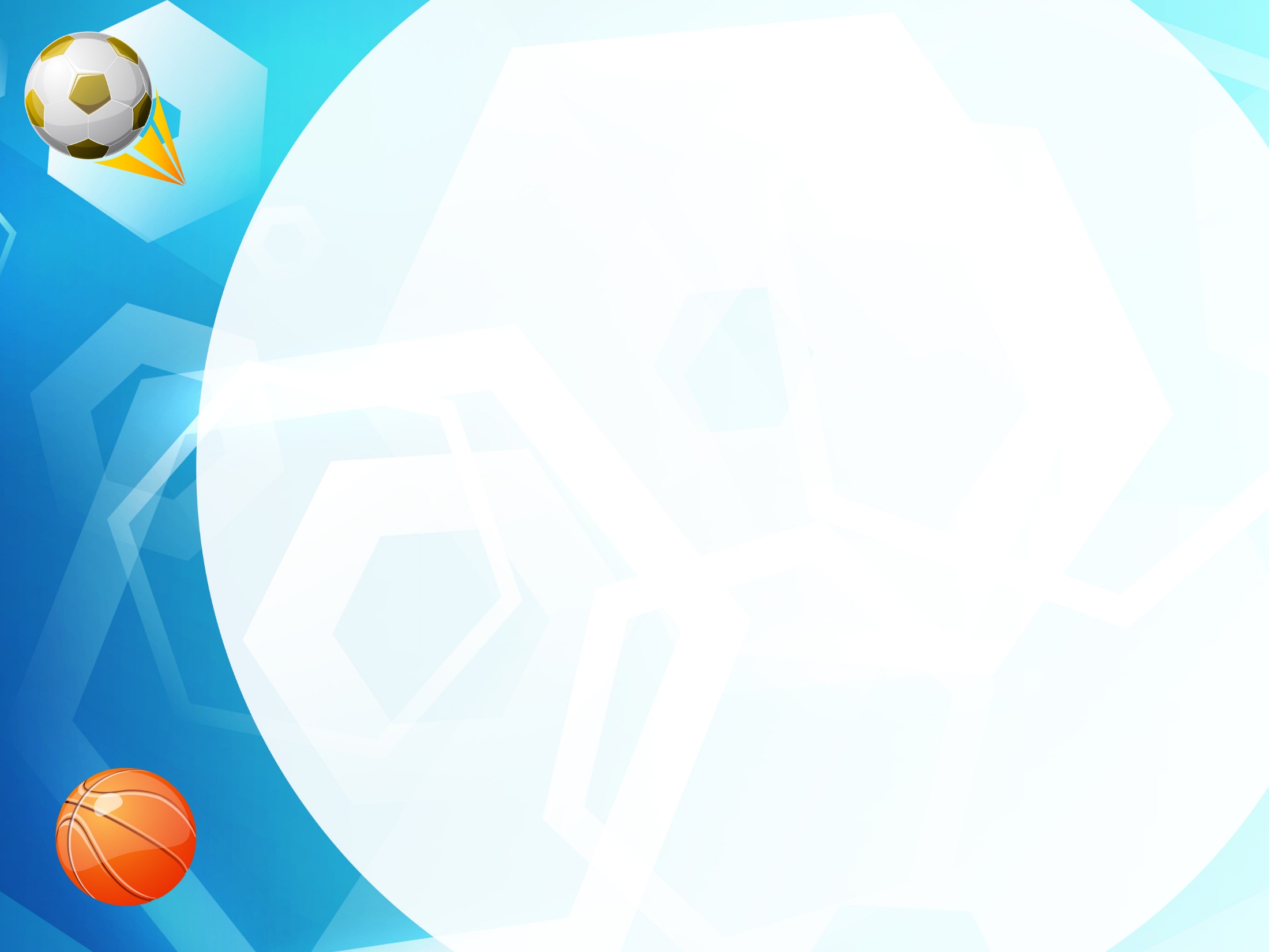 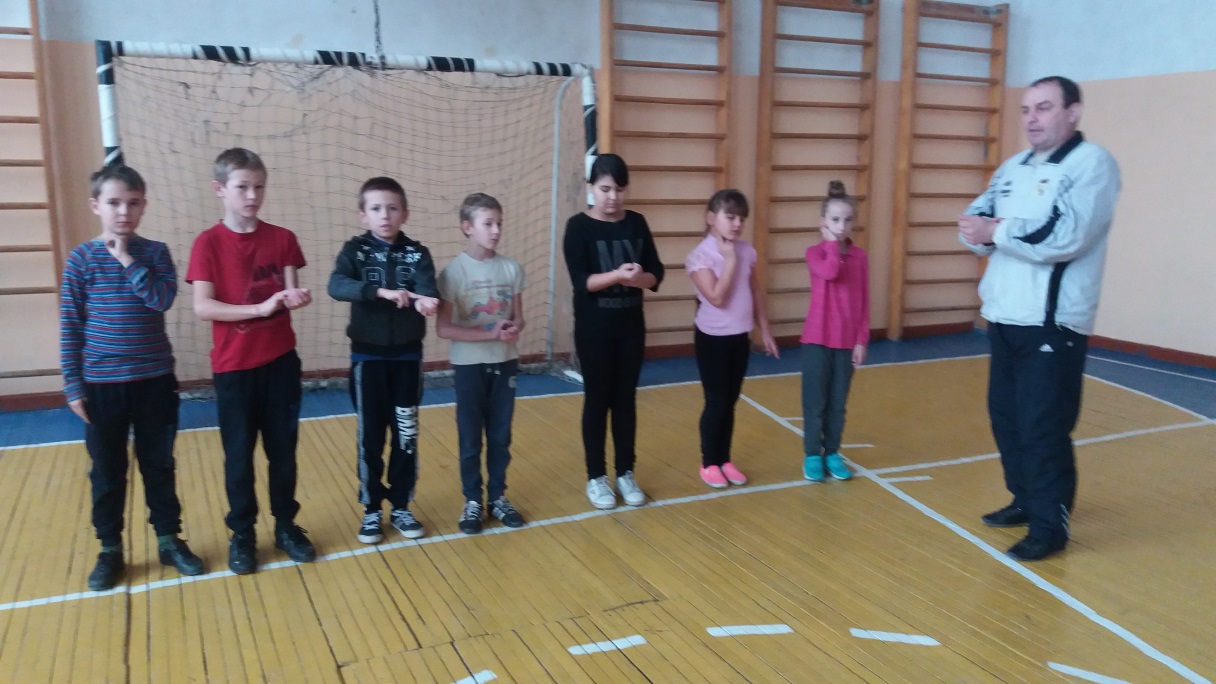 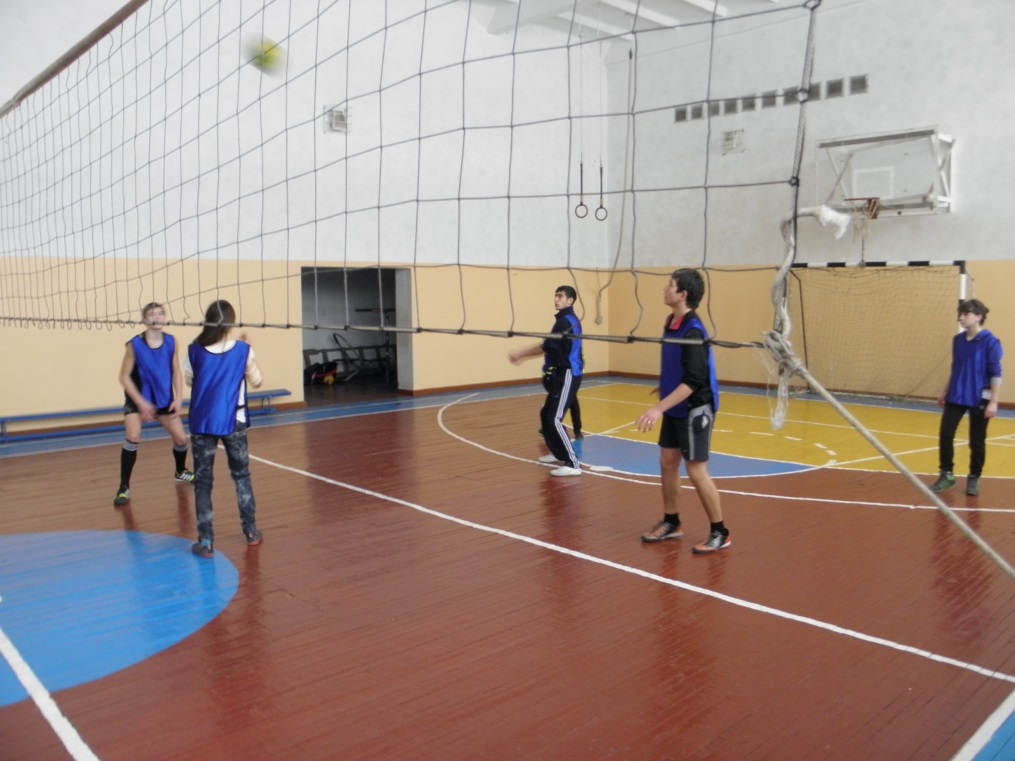 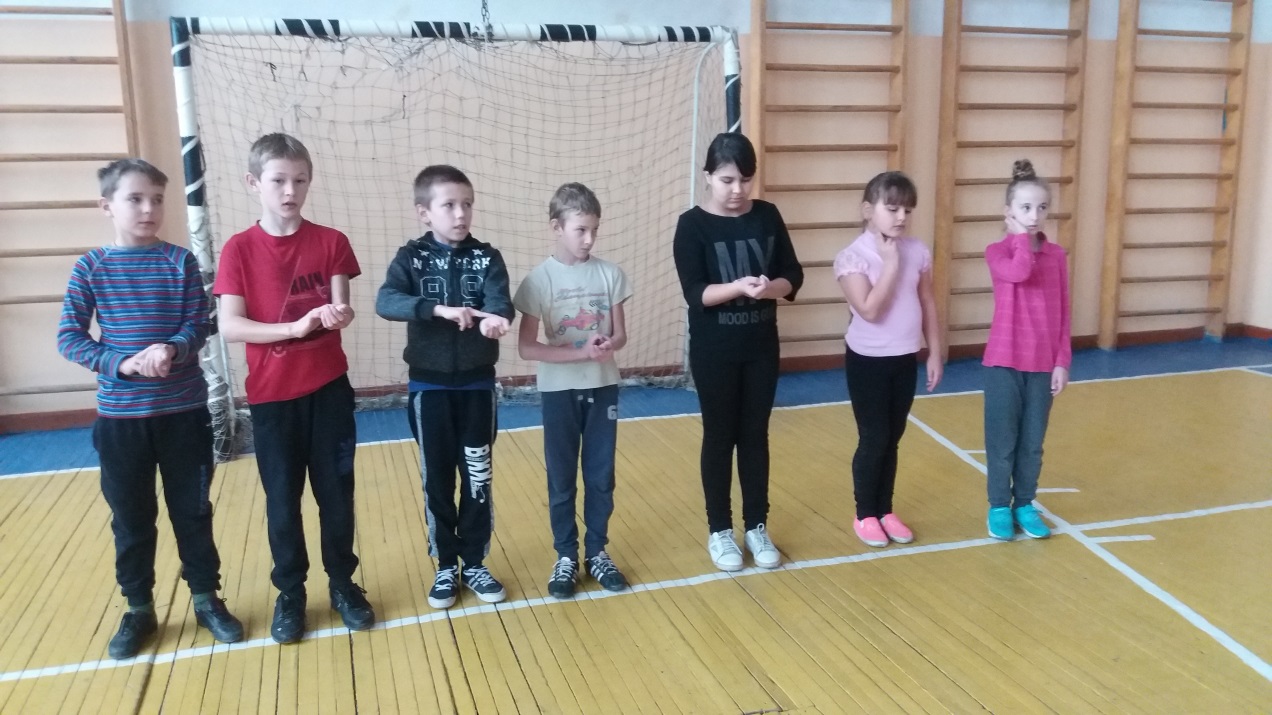 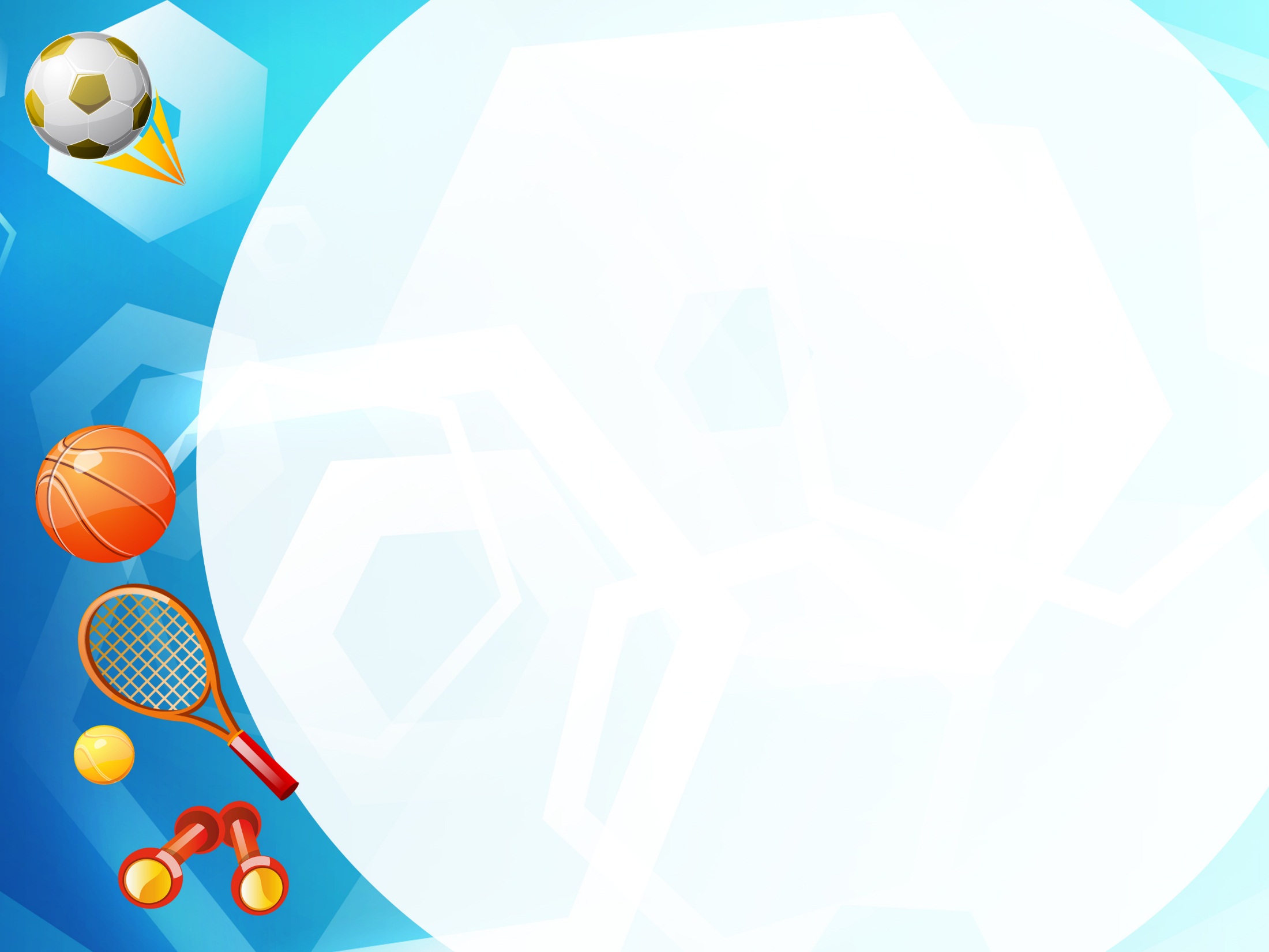 Основні види ЗАОХОЧЕННЯ:
довіра вчителя;
похвала;
подарунок;
усна подяка;
похвальна грамота.
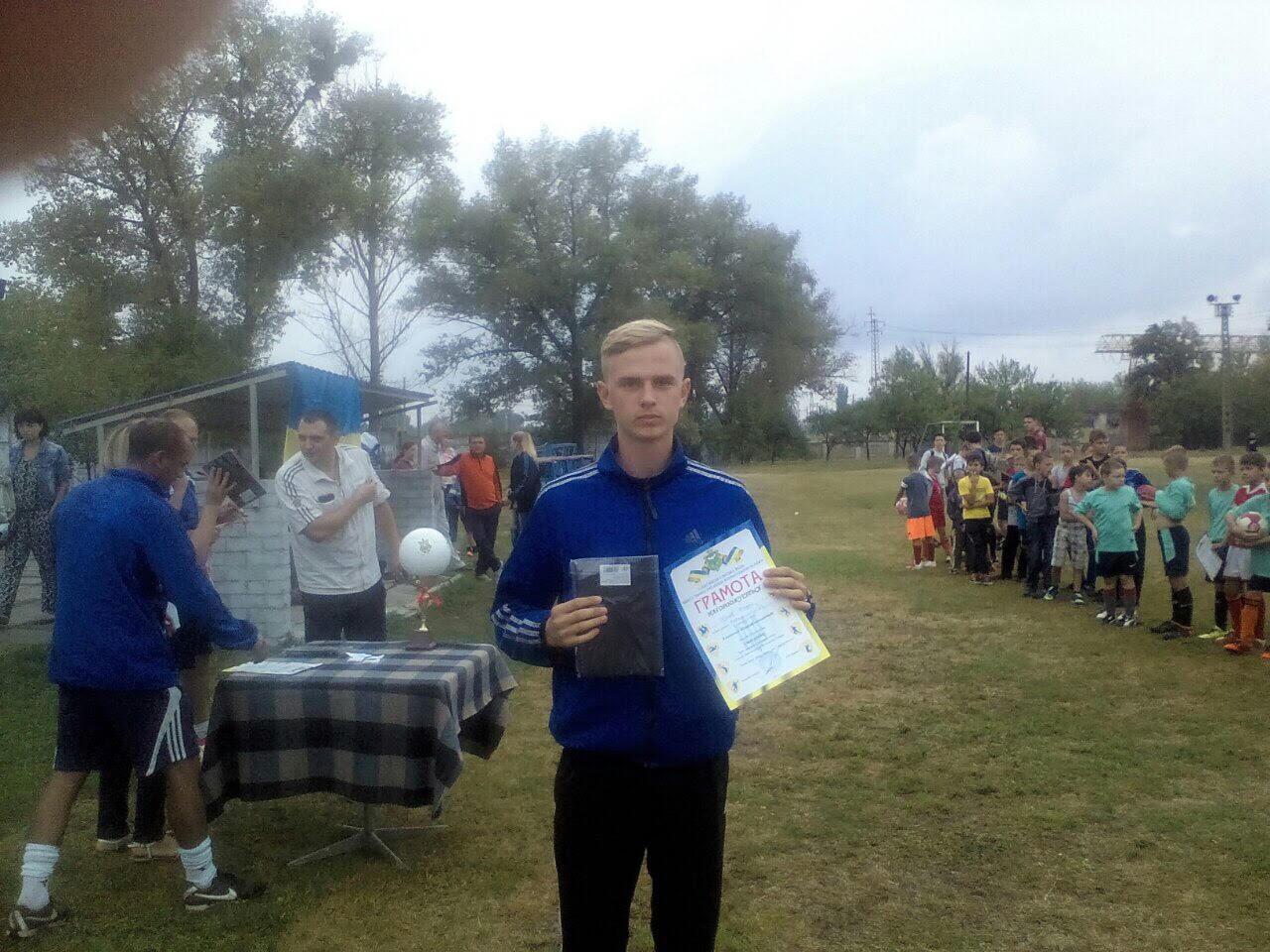 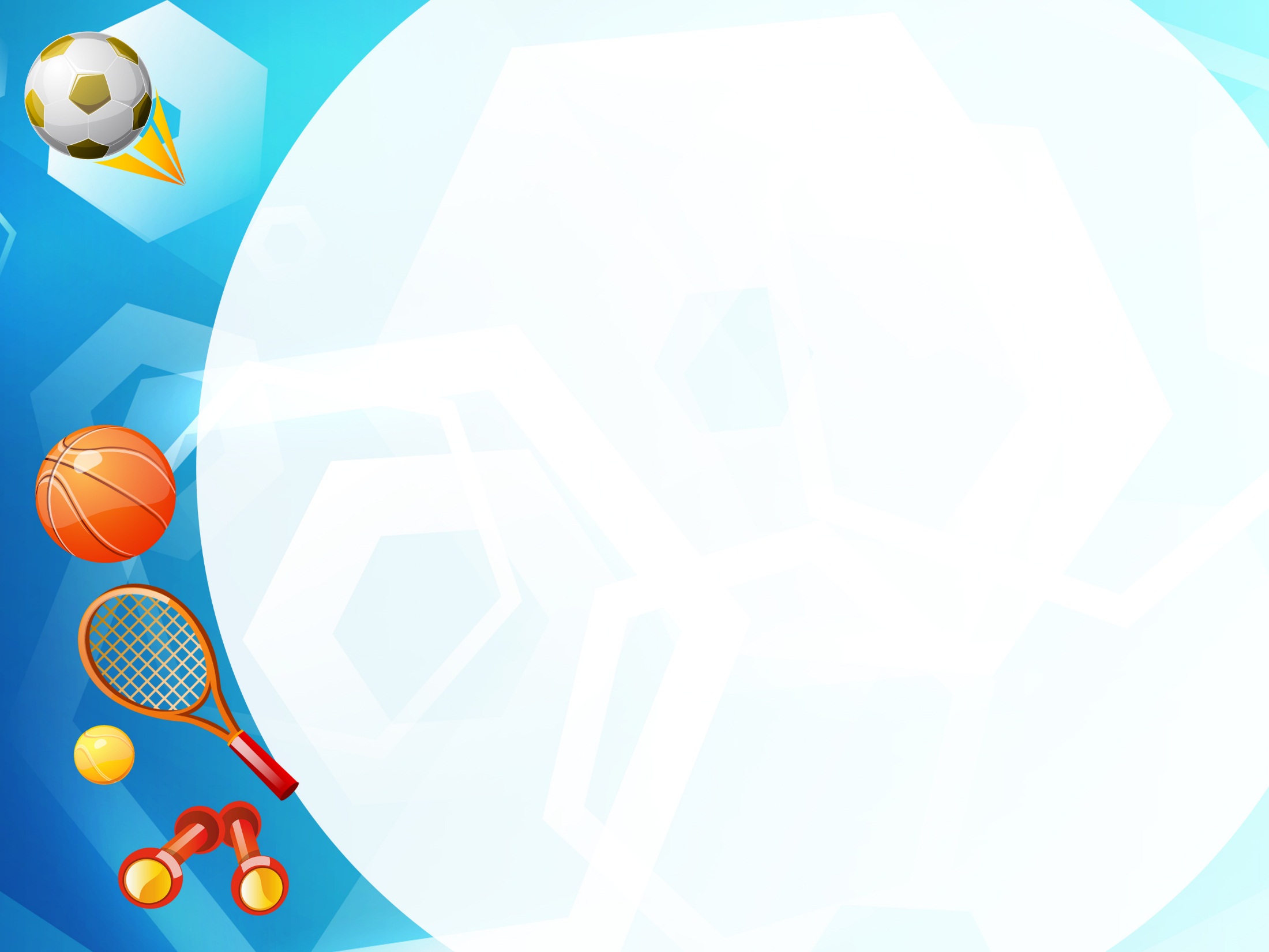 Правила на уроці:
збільшення кількості обов'язків і доручень;
самостійний вибір тактики гри;
завдання відповідають можливостям учнів;
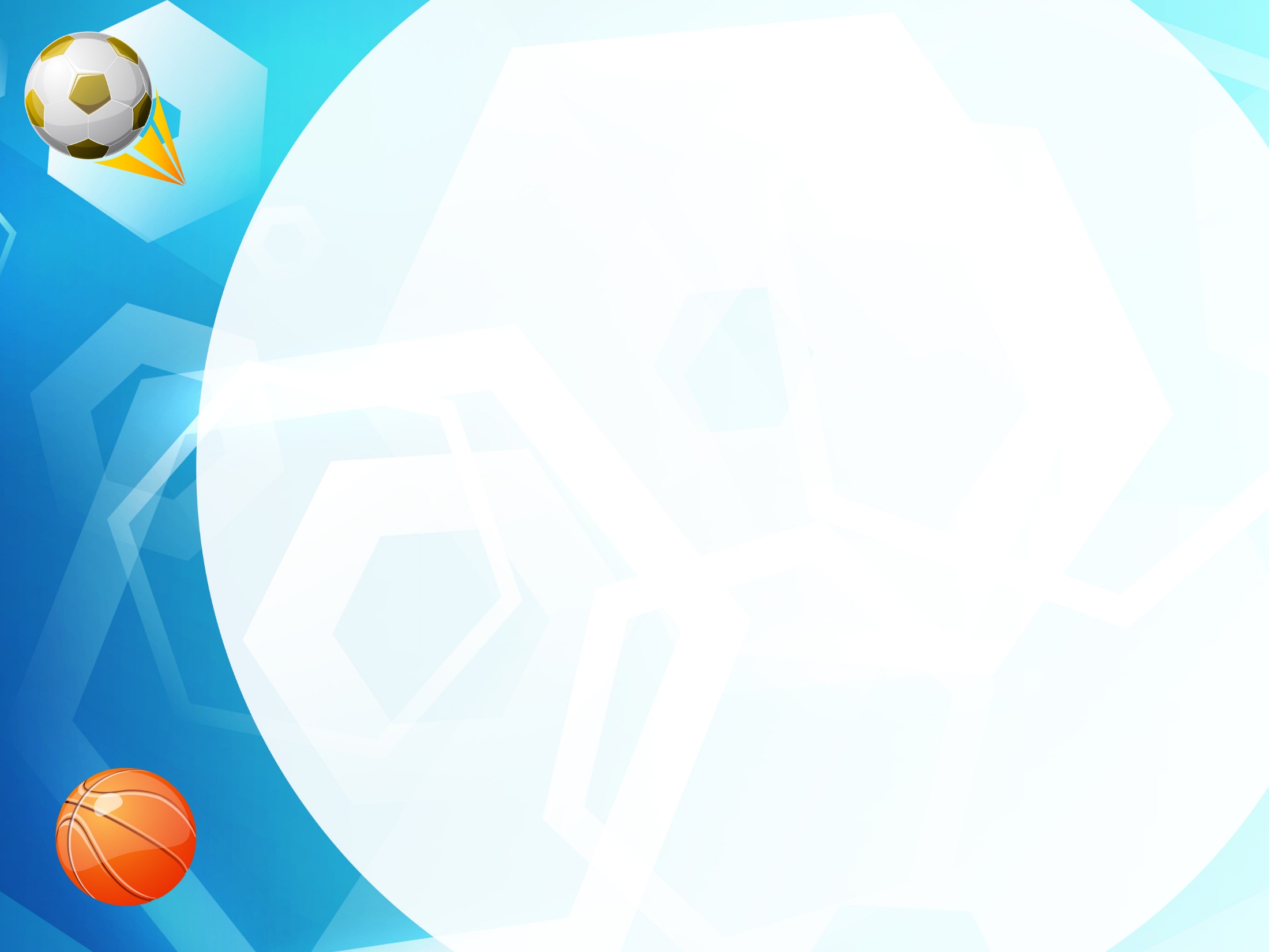 відзначення успіхів учнів;

власні учнівські рекорди;

розвиток здатності учнів пристосовуватися до мінливих ситуацій.
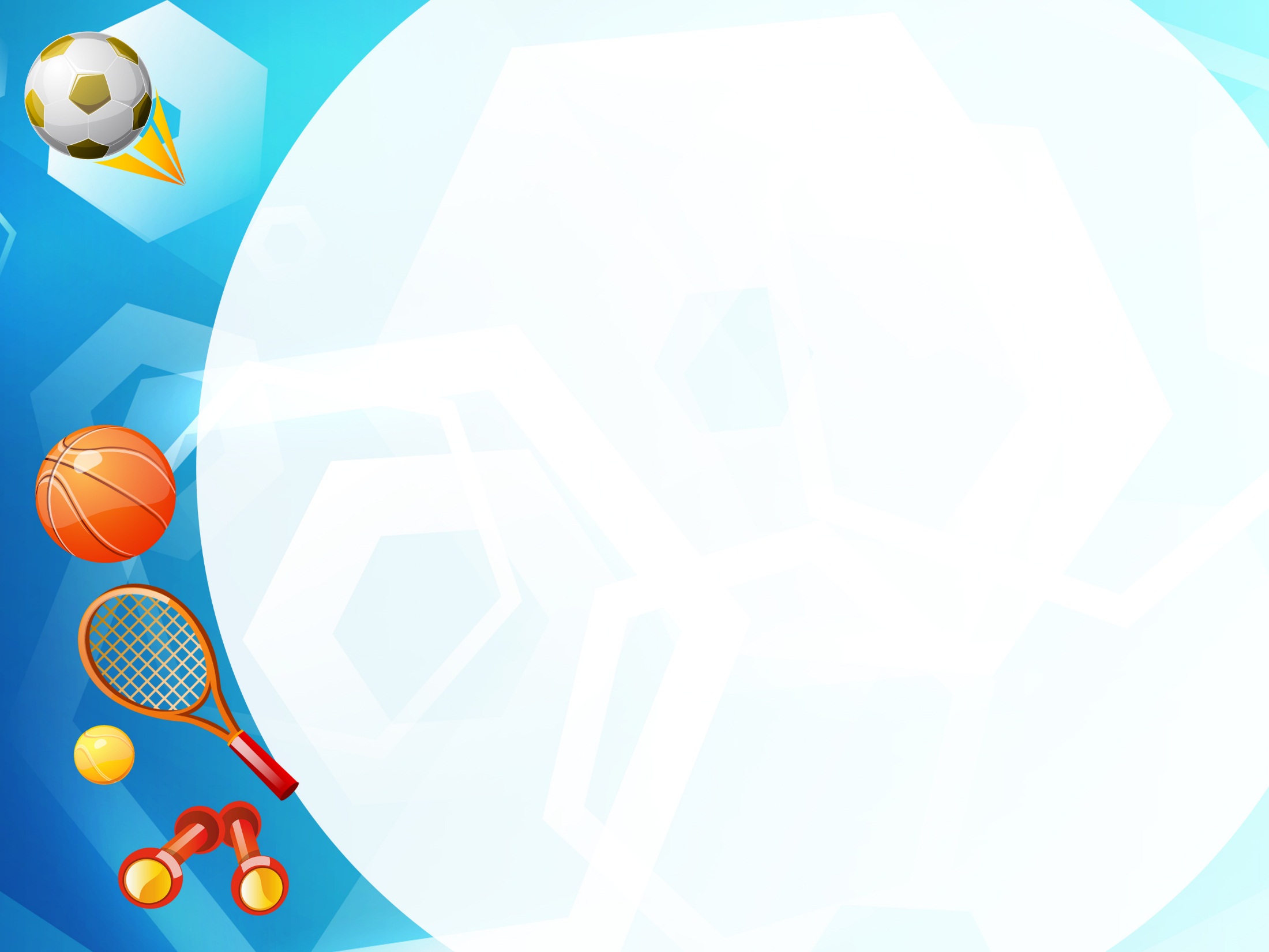 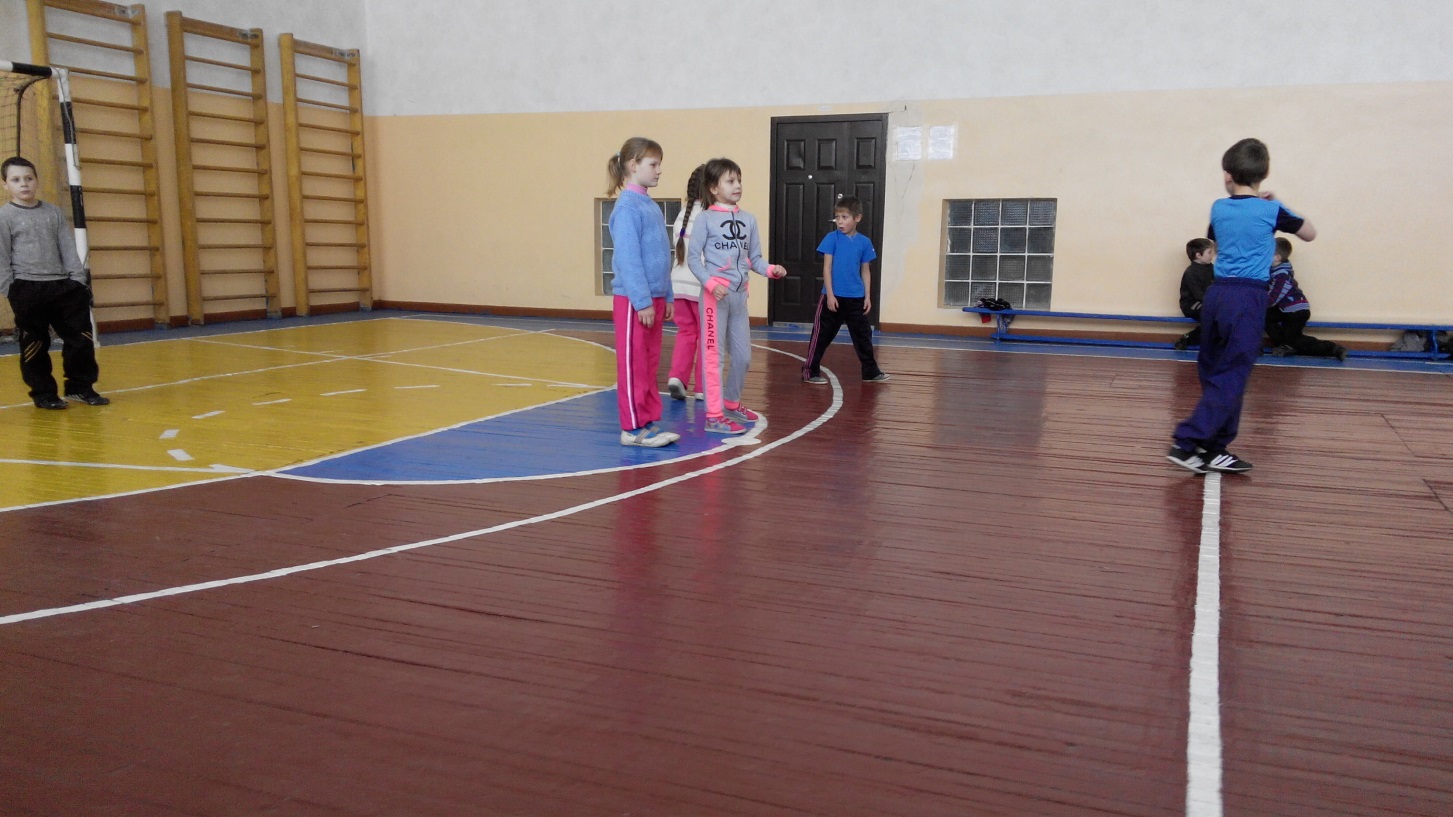 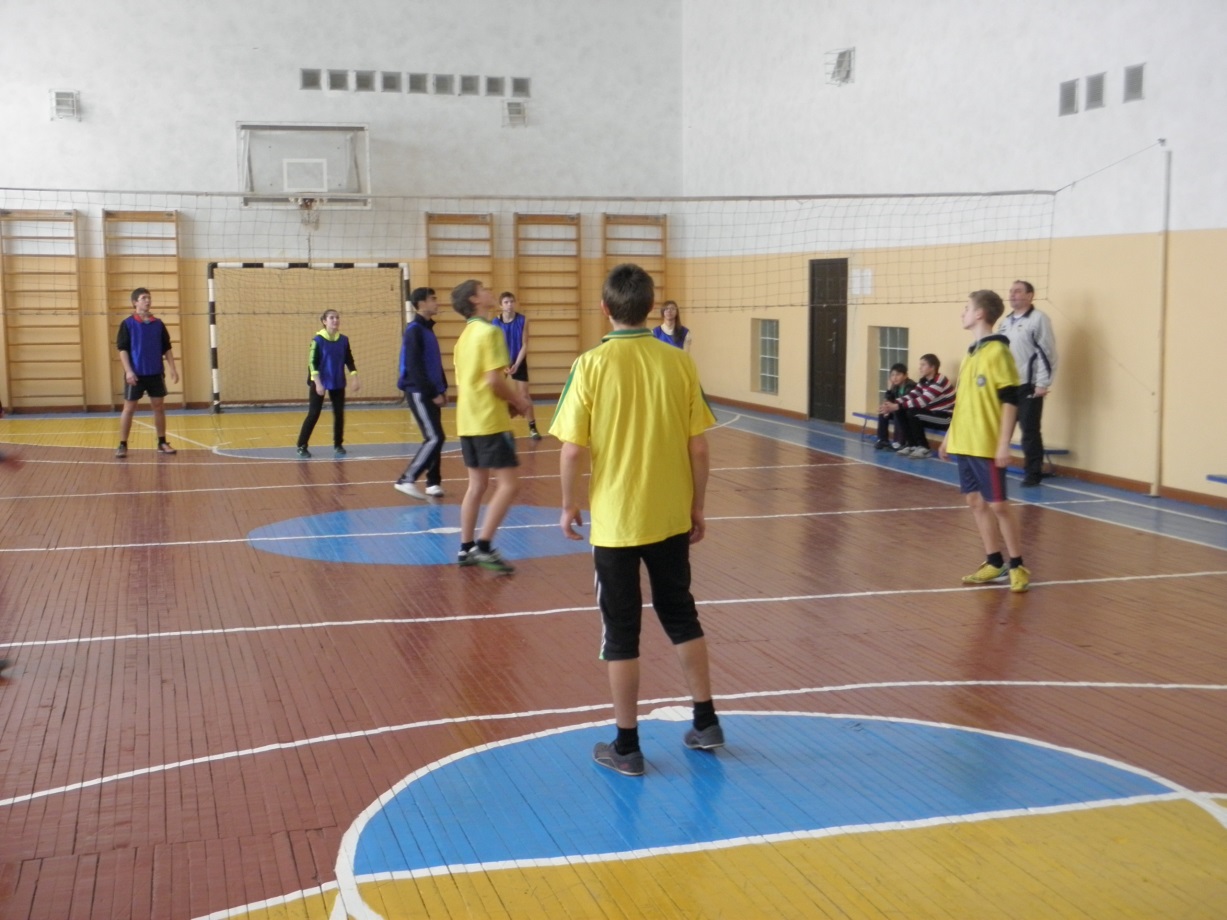 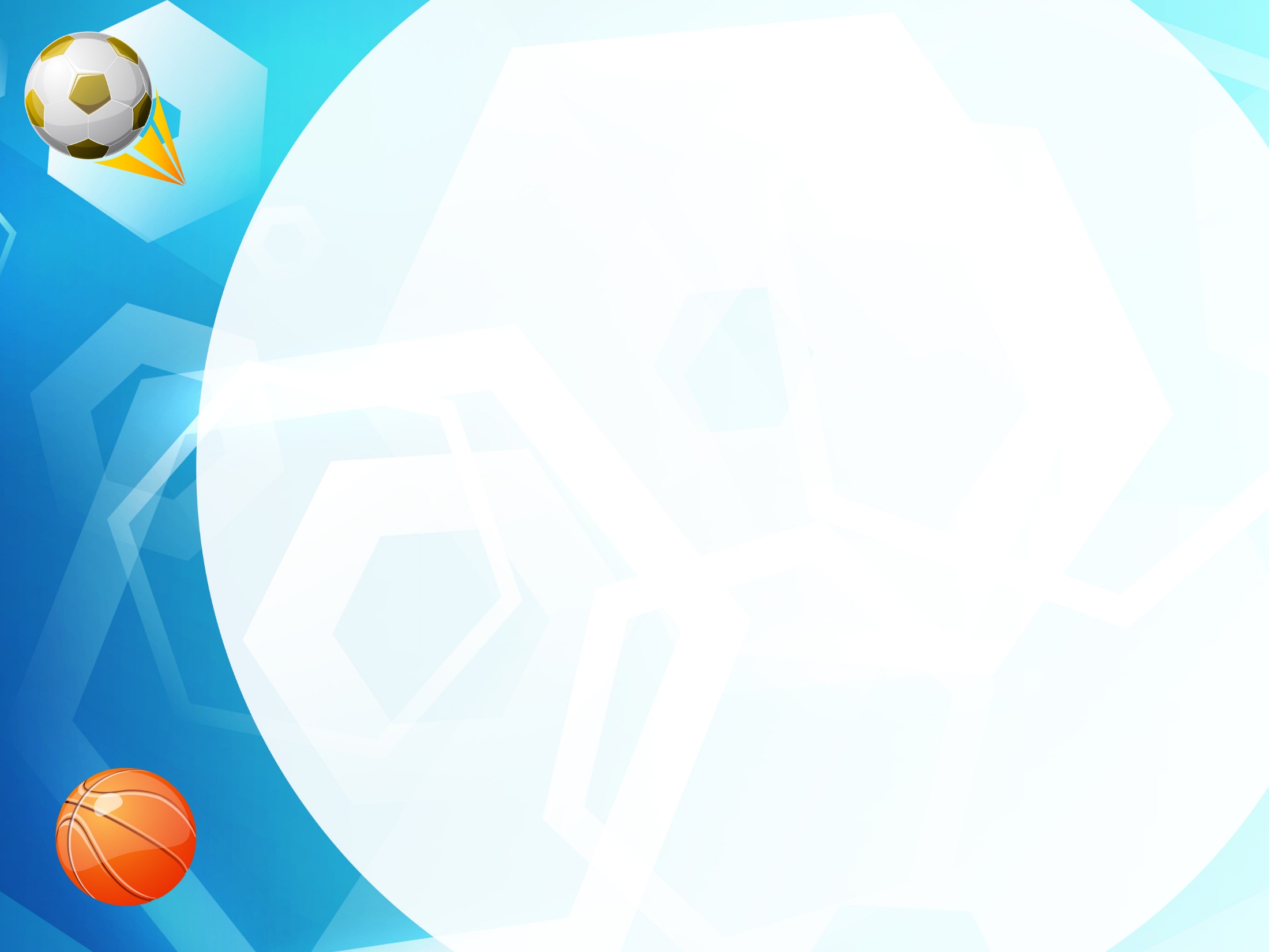 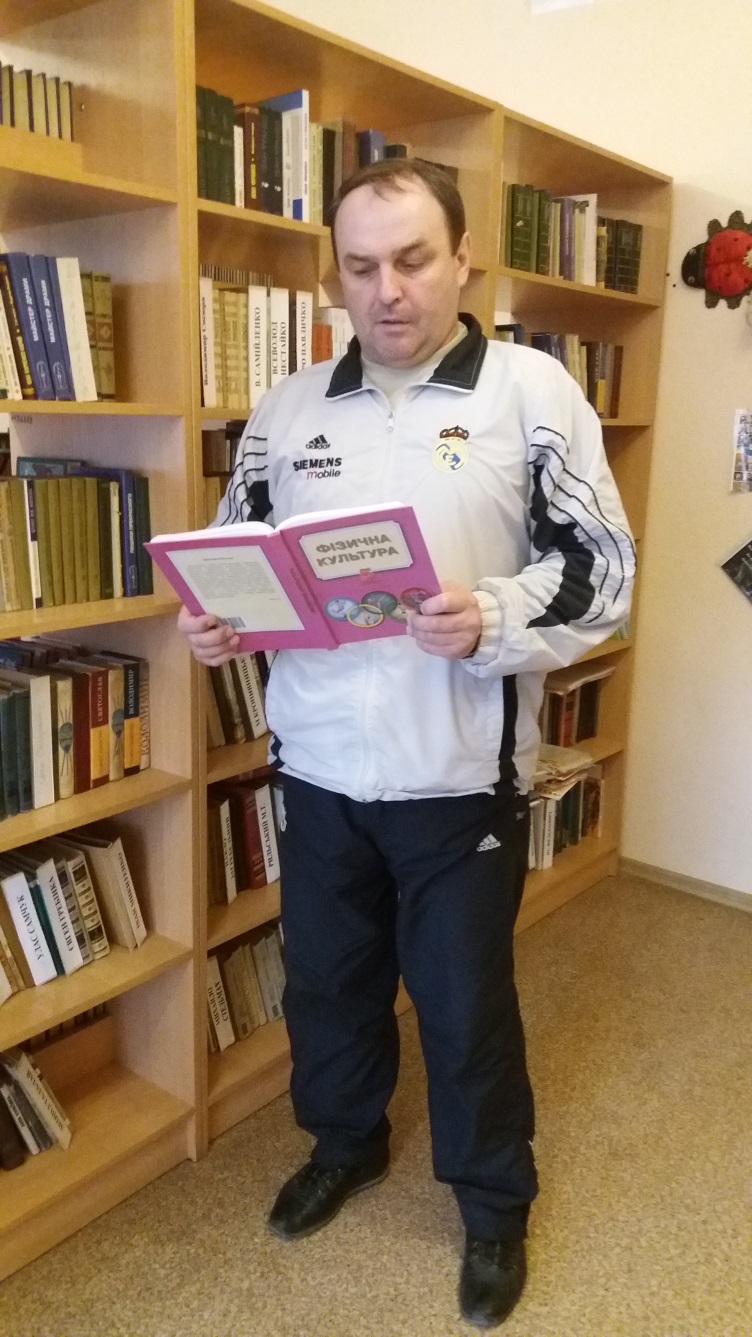 Учитель  живе до тих пір, поки вчиться,  як тільки він перестає вчитися, у ньому
 вмирає вчитель.
            К. Ушинський
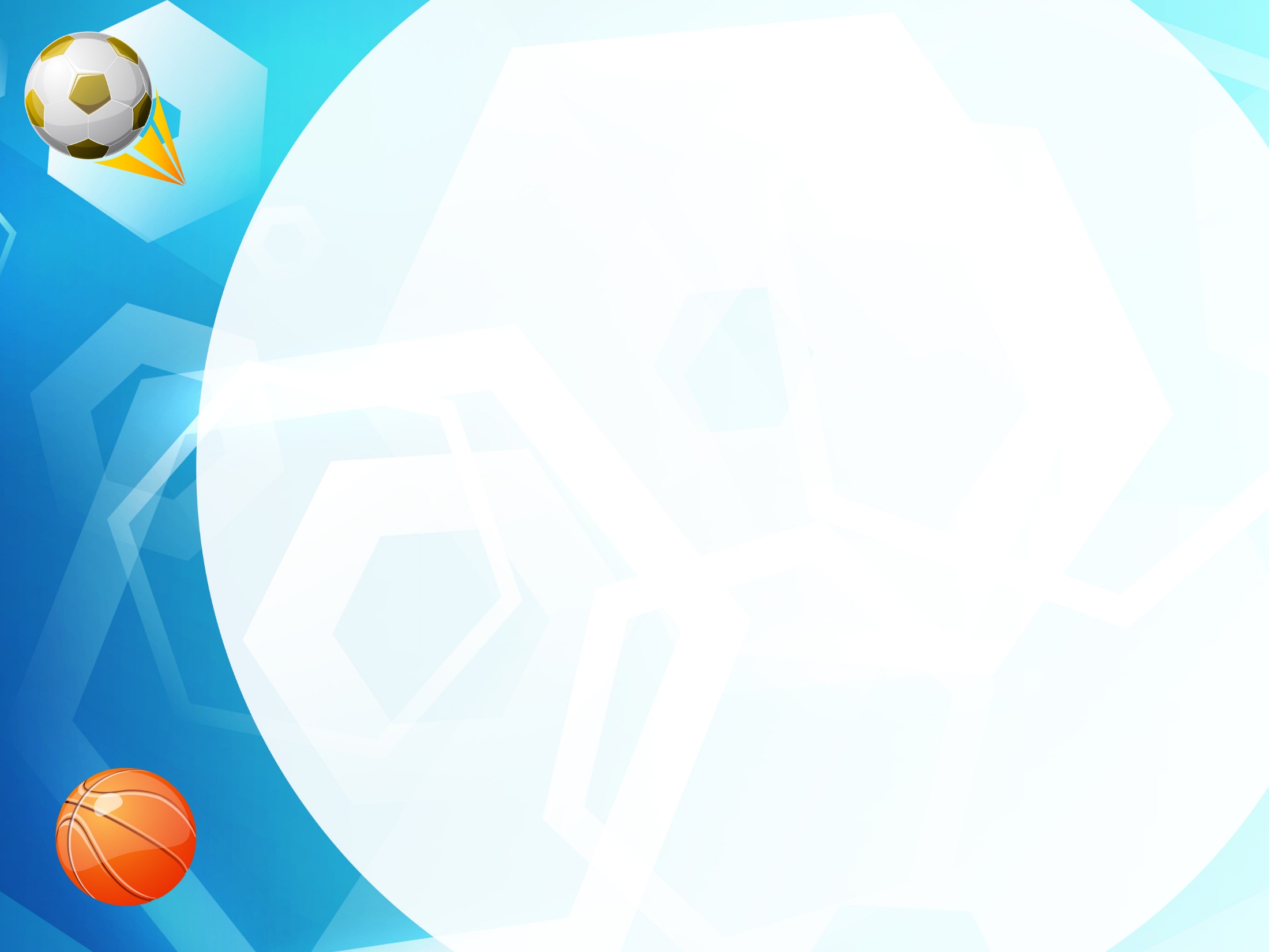 Спортивні та оздоровчі свята
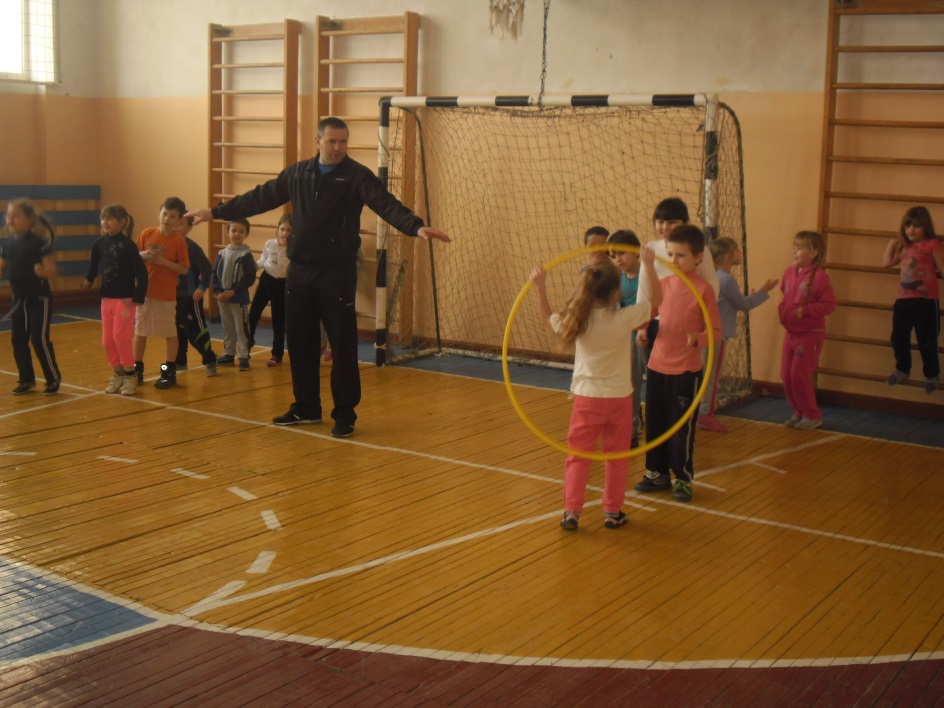 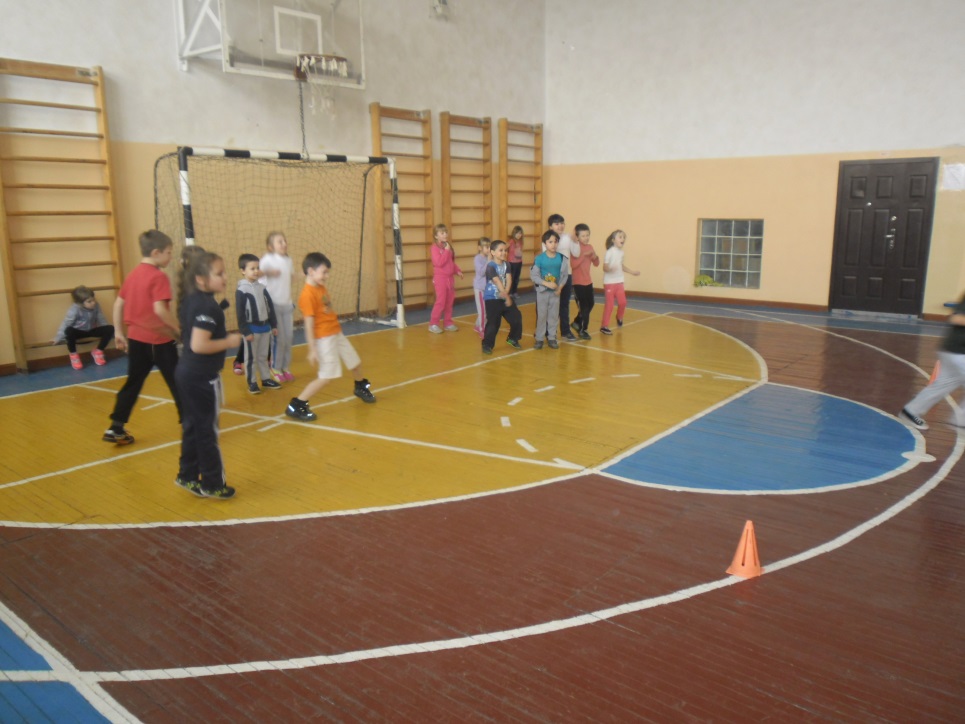 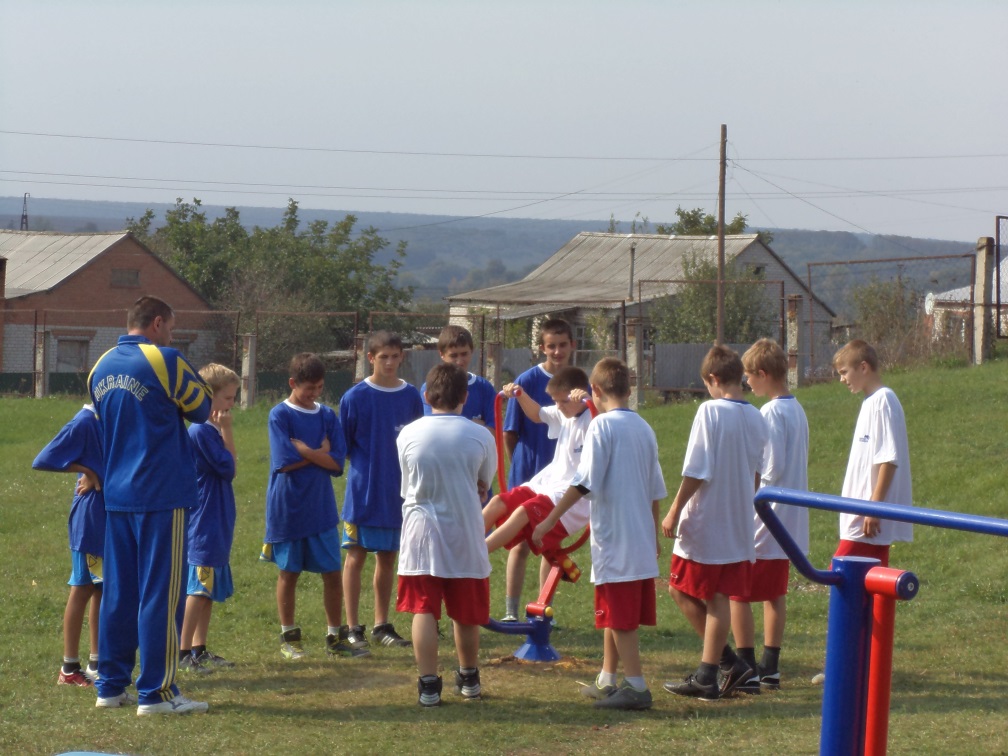 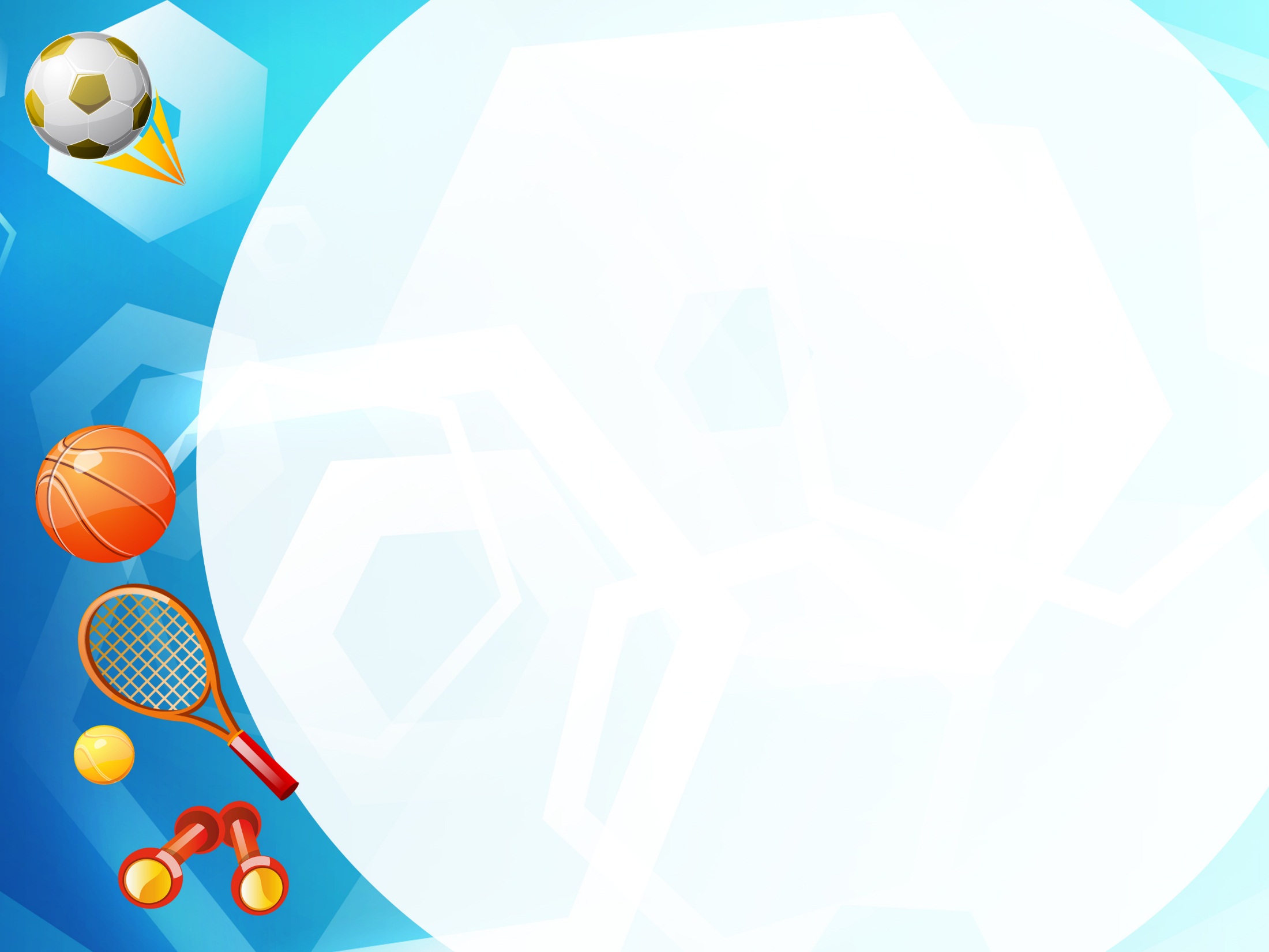 Спортивні досягнення
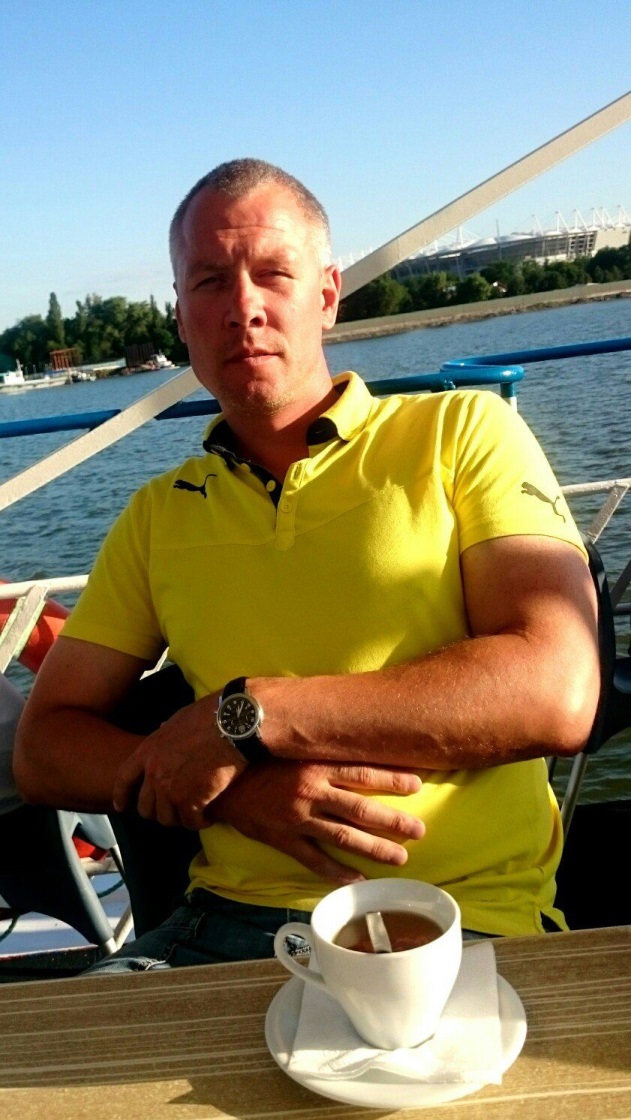 Тимохін Дмитро
Юрков Вячеслав
Іванов Андрій
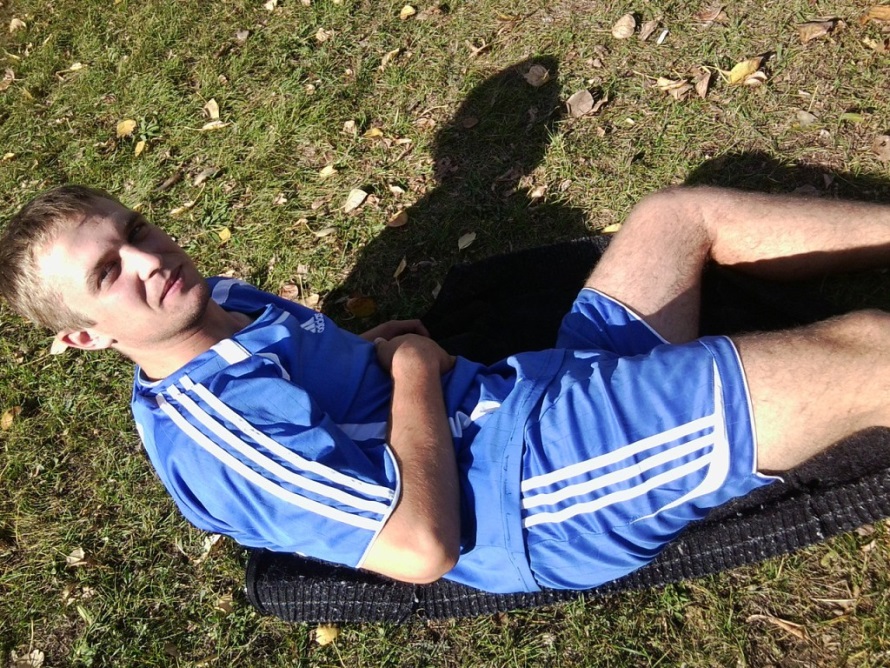 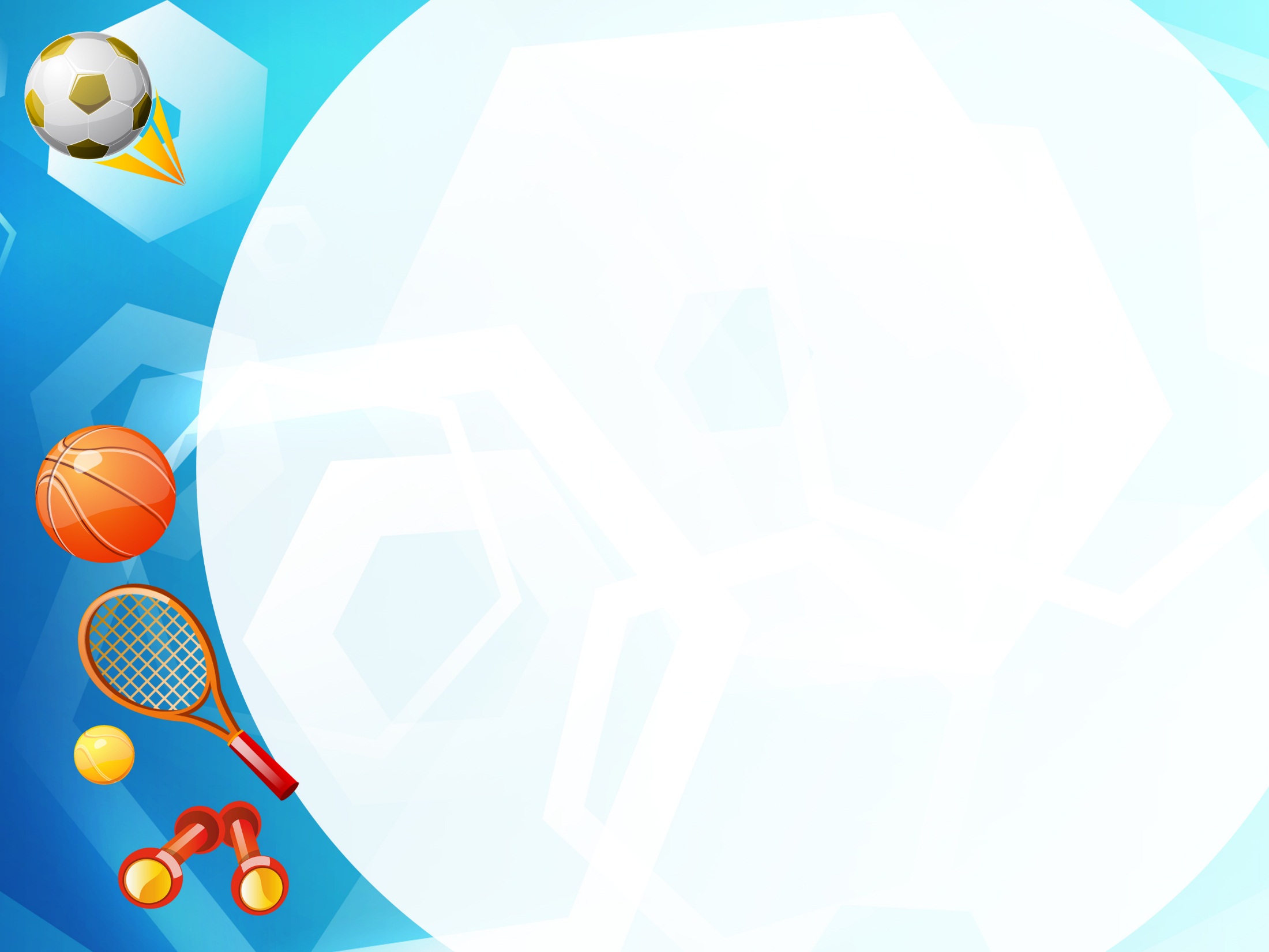 Чупак КатеринаЮрков Дмитро
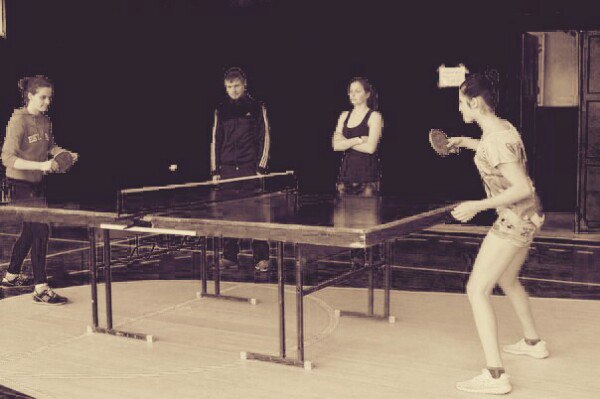 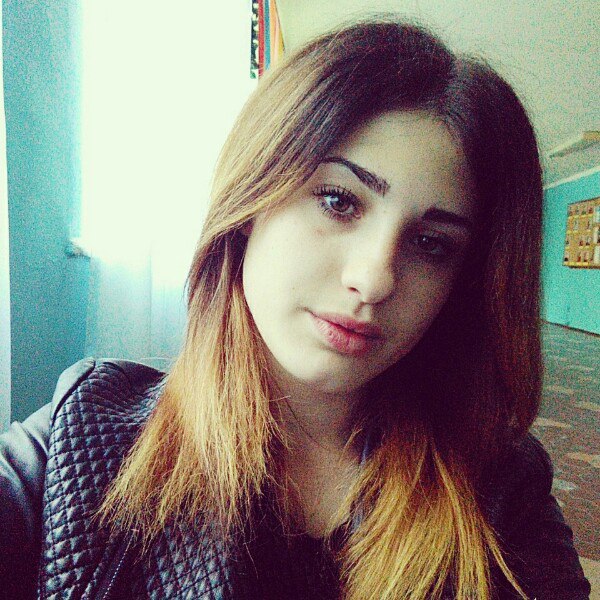 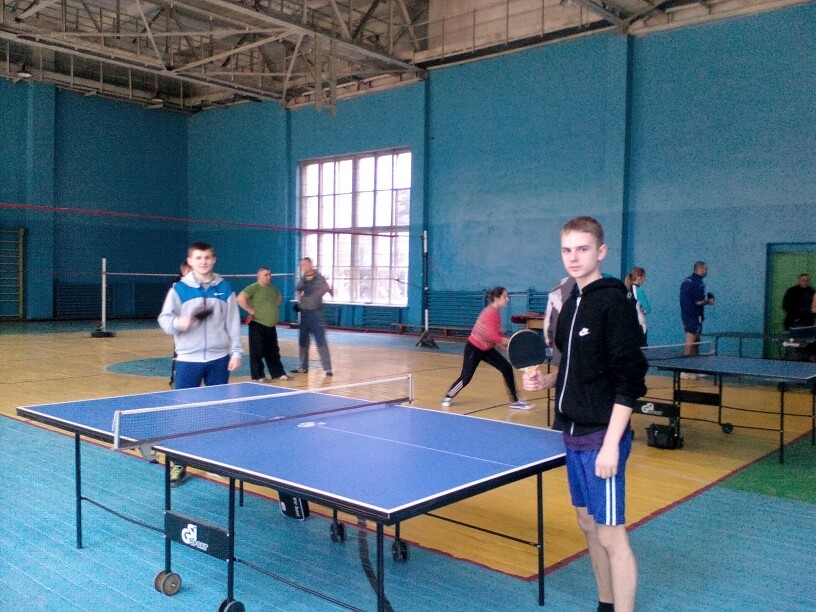 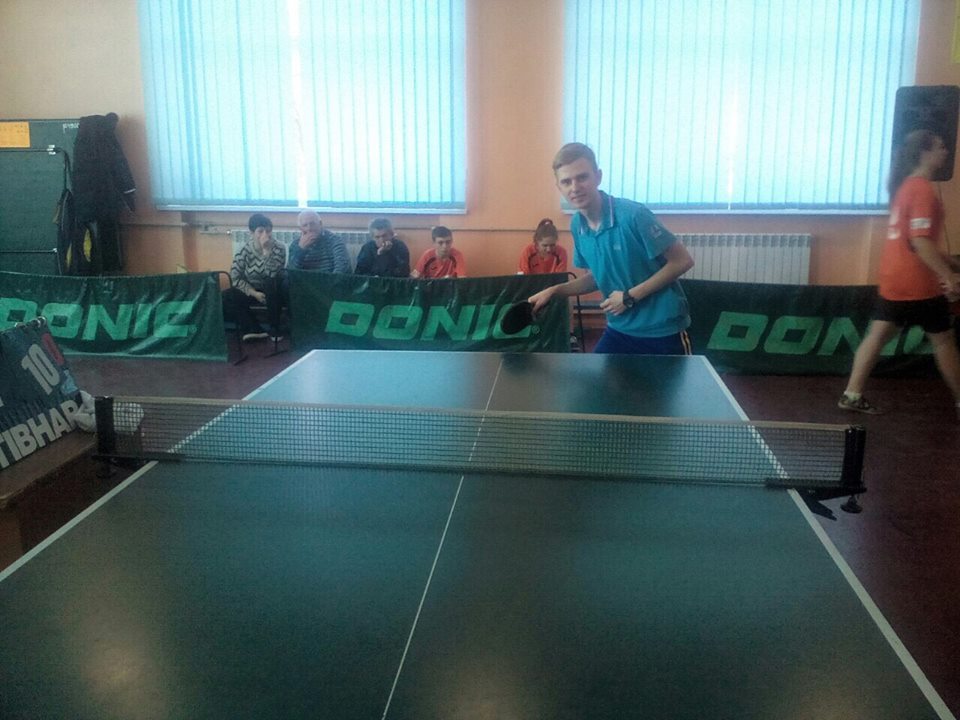 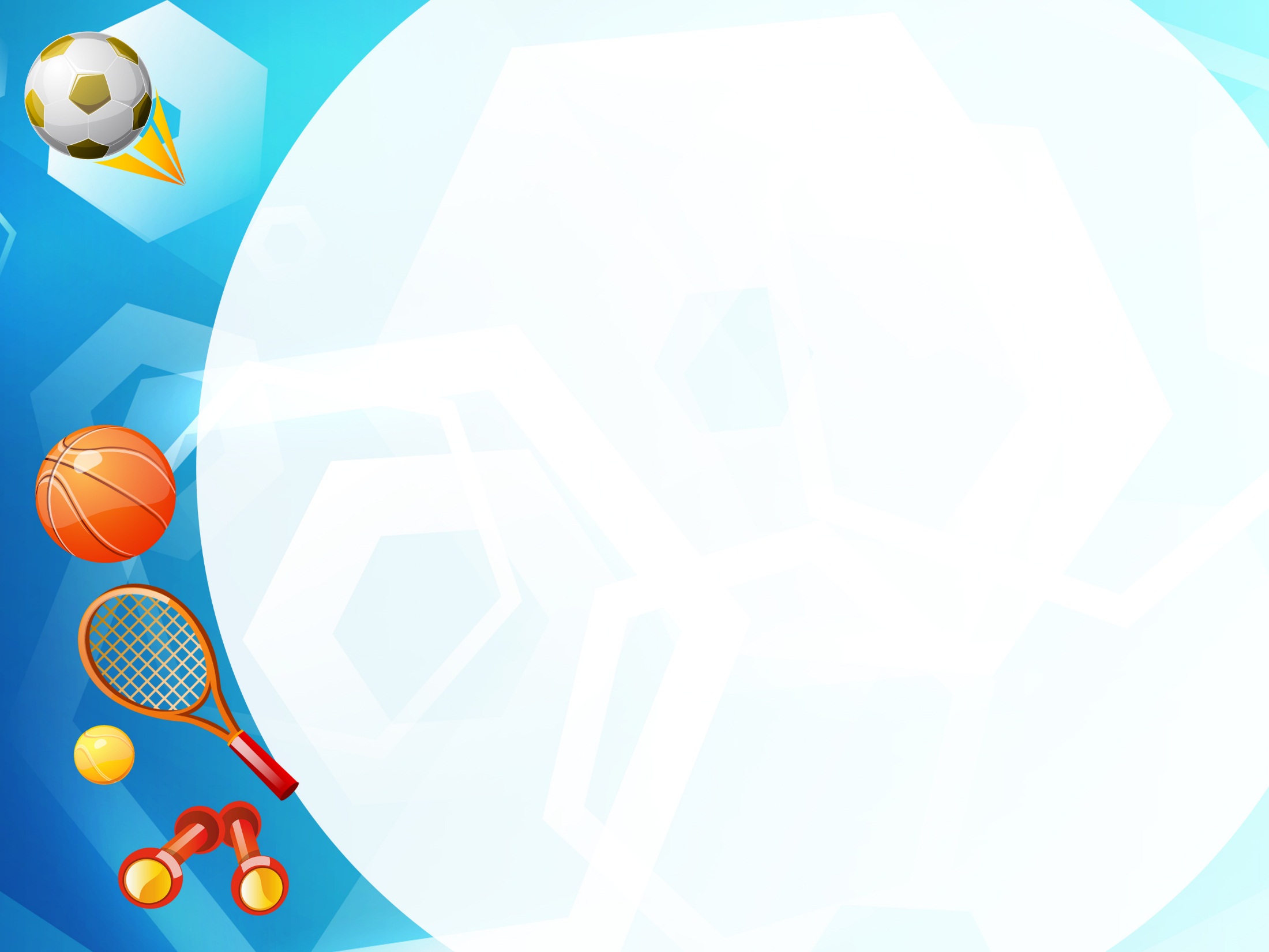 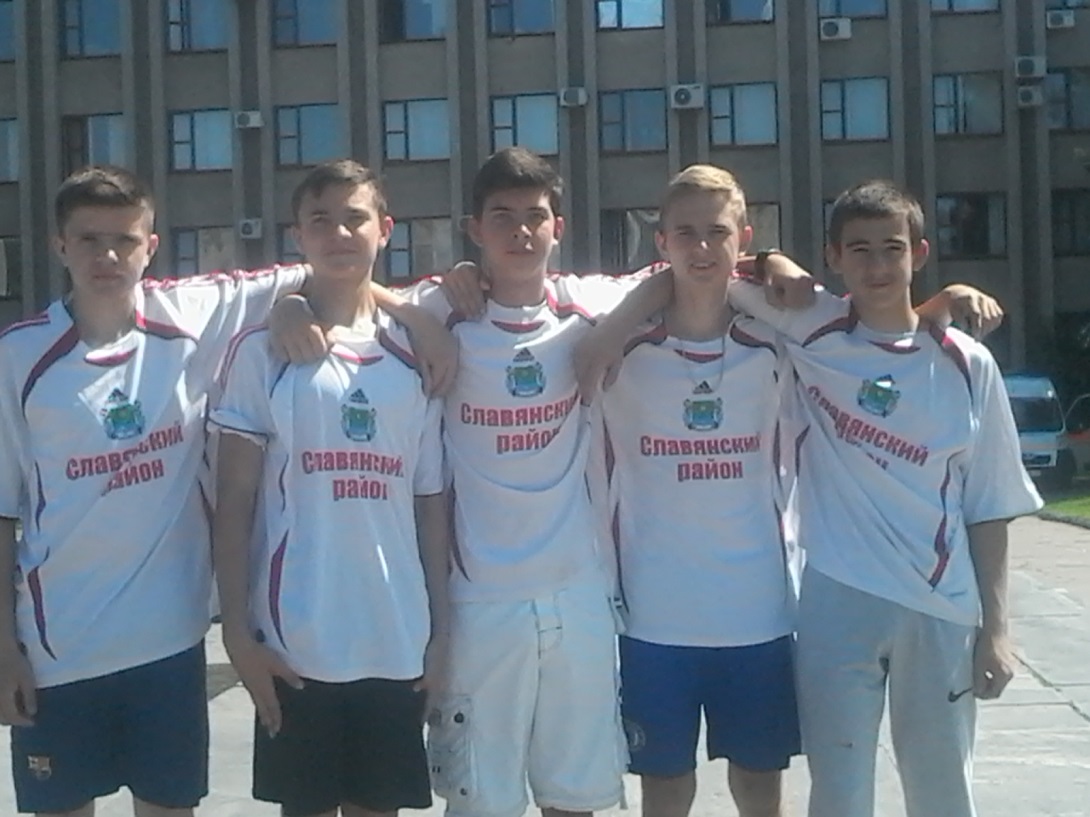 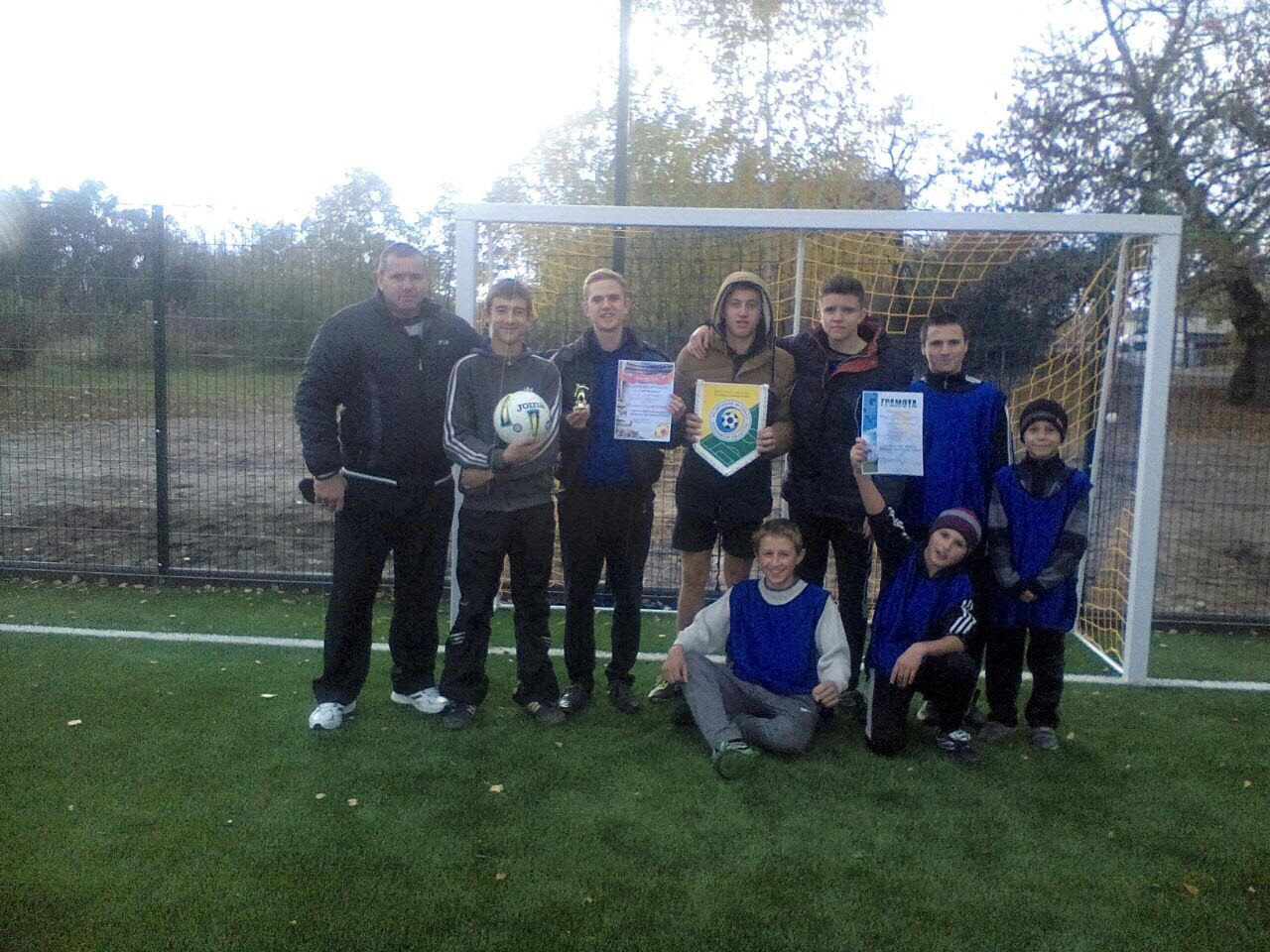 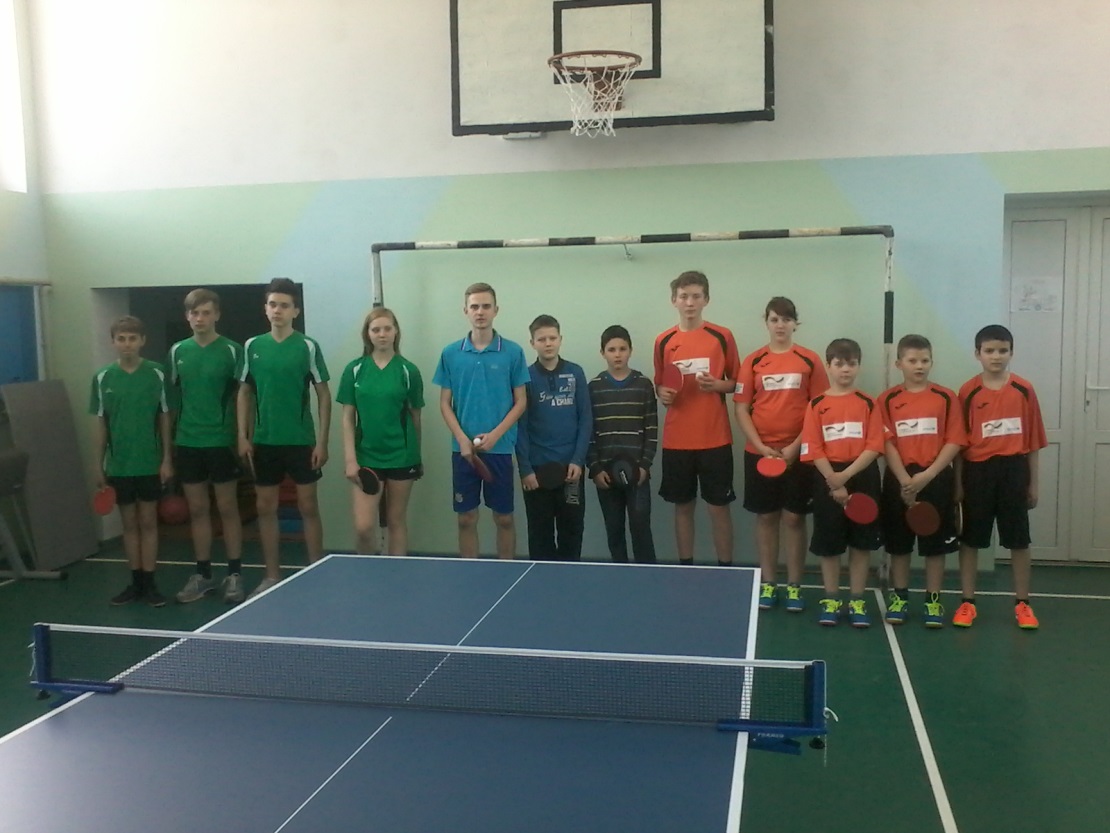 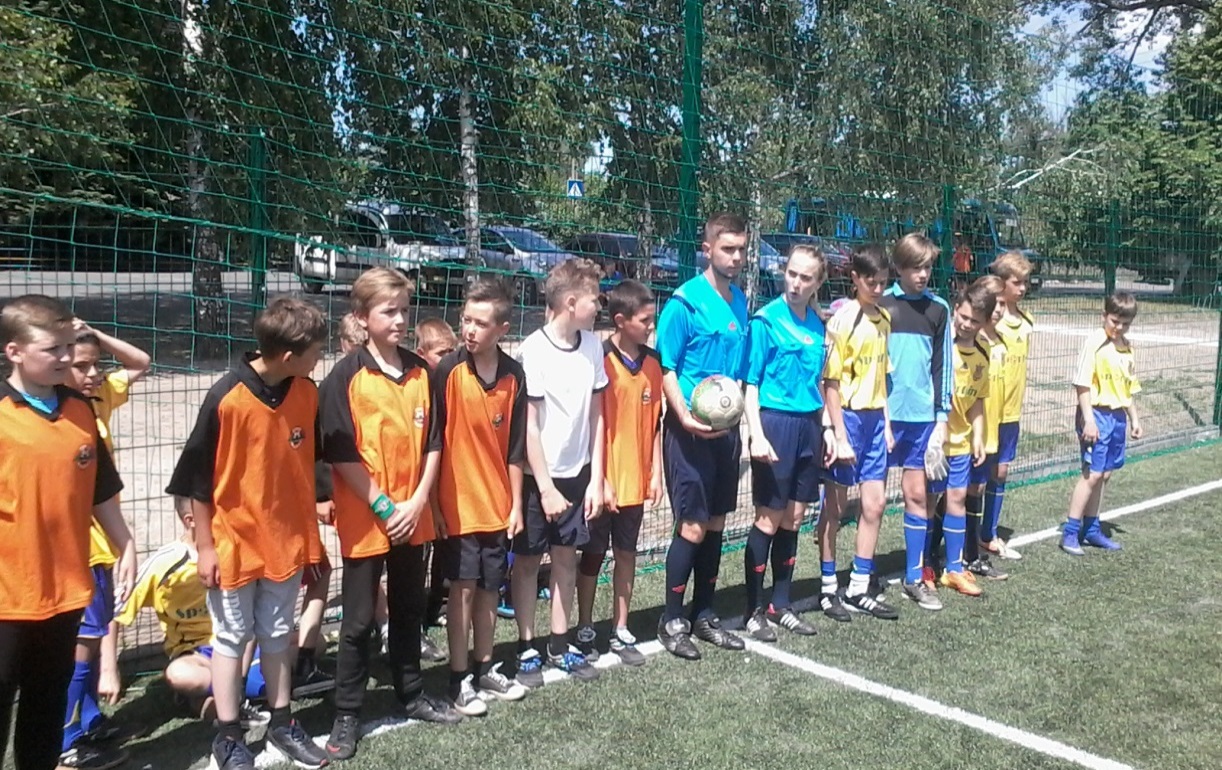